INGATLANFOTÓZÁS
Szénási B. Viktória
Miért fontos a jó fotó
Figyelem felkeltő legyen
Kíváncsivá tegye a keresőt
Igényességet sugározzon az ingatlanról
Ingatlanfotózás célja
Burkolatok
Terek nagysága
Nyílászárók minősége
Helyiségek 
Világos-e a helyiség
Rendezettség látszata
Ingatlanfotózásnak mi nem a célja
WC fényképezése
Kép a falon
Kanapé a nappaliban
Rendetlenség bemutatása
Elmosódott, életlen képek gyűjtése
Ingatlanfotózás lépései
Home staging
Rendrakás
Bútorok átmozgatása
Helyiségek harmonikussá tétele
Fotózás
Minden szoba
Képek szelektálása
Utómunka
Lightroom
Photoshop
Technikai alapok
Gyújtótávolság, rekesz, záridő
Gyújtótávolság
Objektív Látószöge
Jellemzők
8-15mm:180°halszemoptika (erős torzítás)
27-70 mm : nagy látószög
200 mm : tele
Kompakt fényképezők
Zoom
Mobiloknál is elérhető
Digitális zoom általában
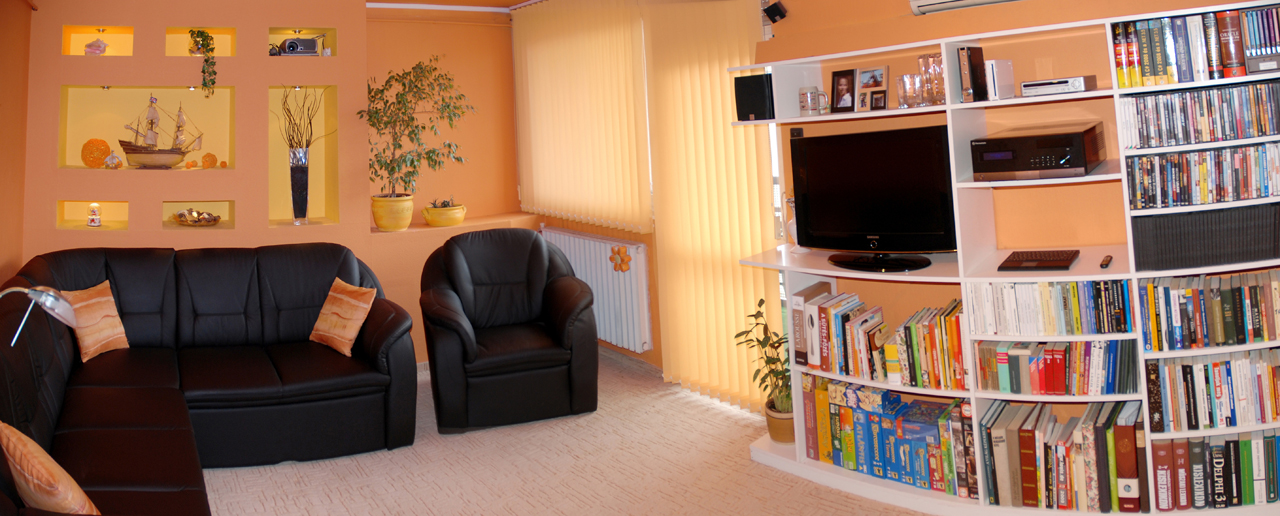 Halszemoptika









Nagylátószög								Tele
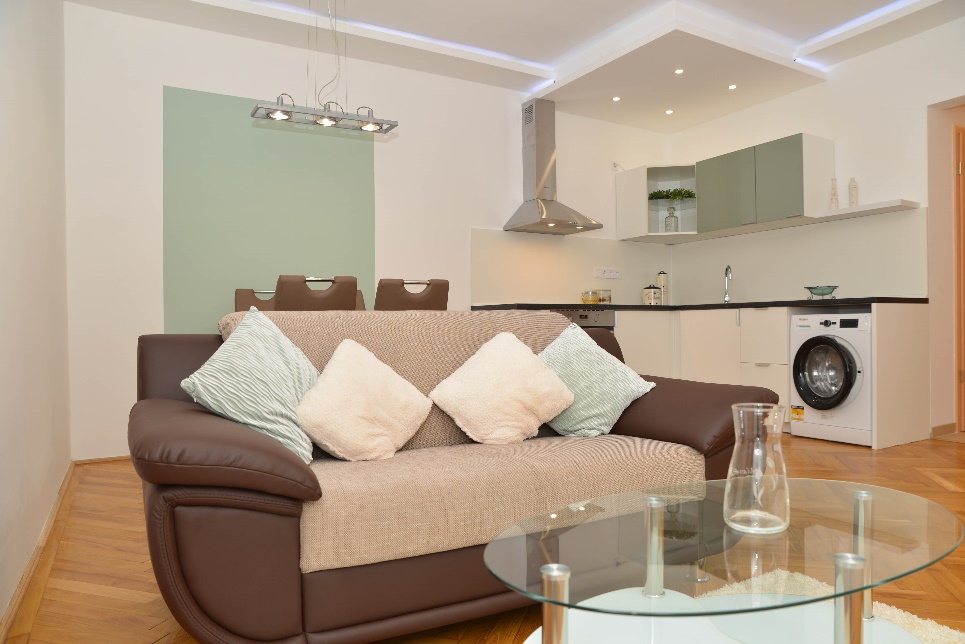 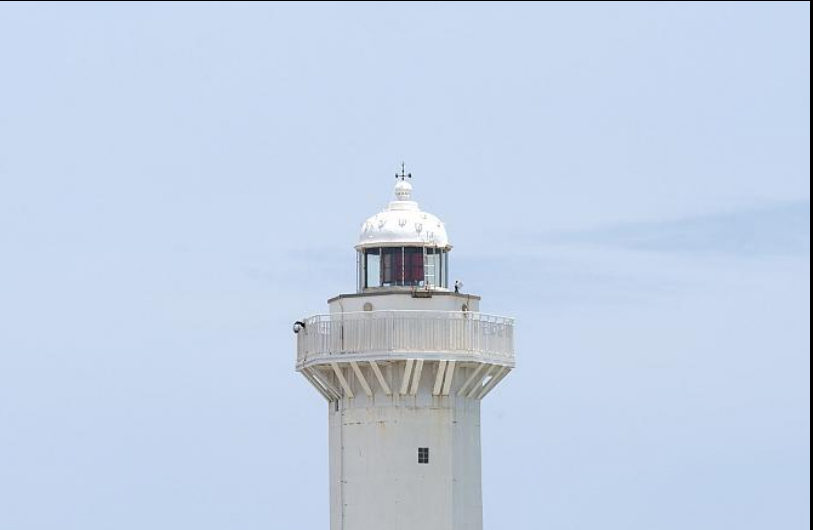 Rekesz
Minél kisebb a szám értéke, annál nagyobb a rekesz átmérője
Értéke F
Kompakt fényképezők
Esetenként beállítható
Mobiloknál
Fizikailag nincs
Utólagos effektekkel hasonló hatás érhető el
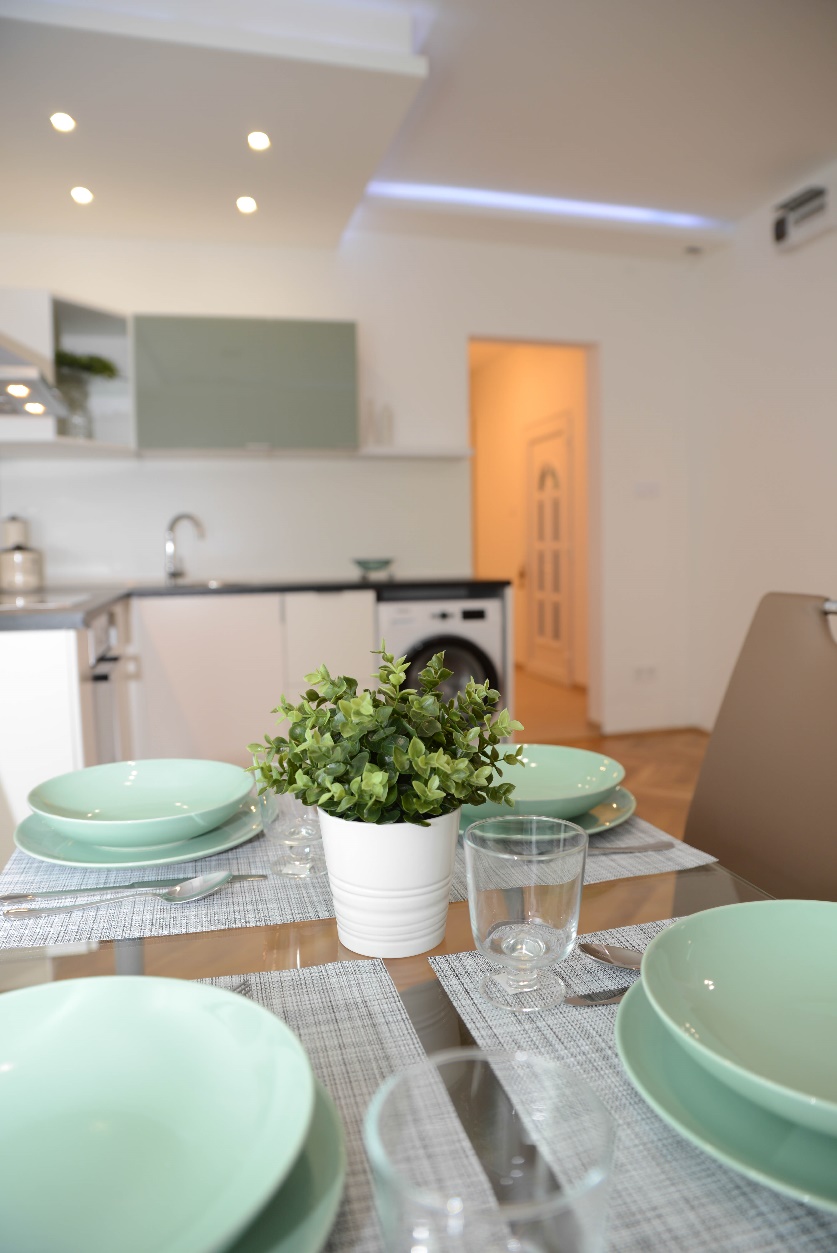 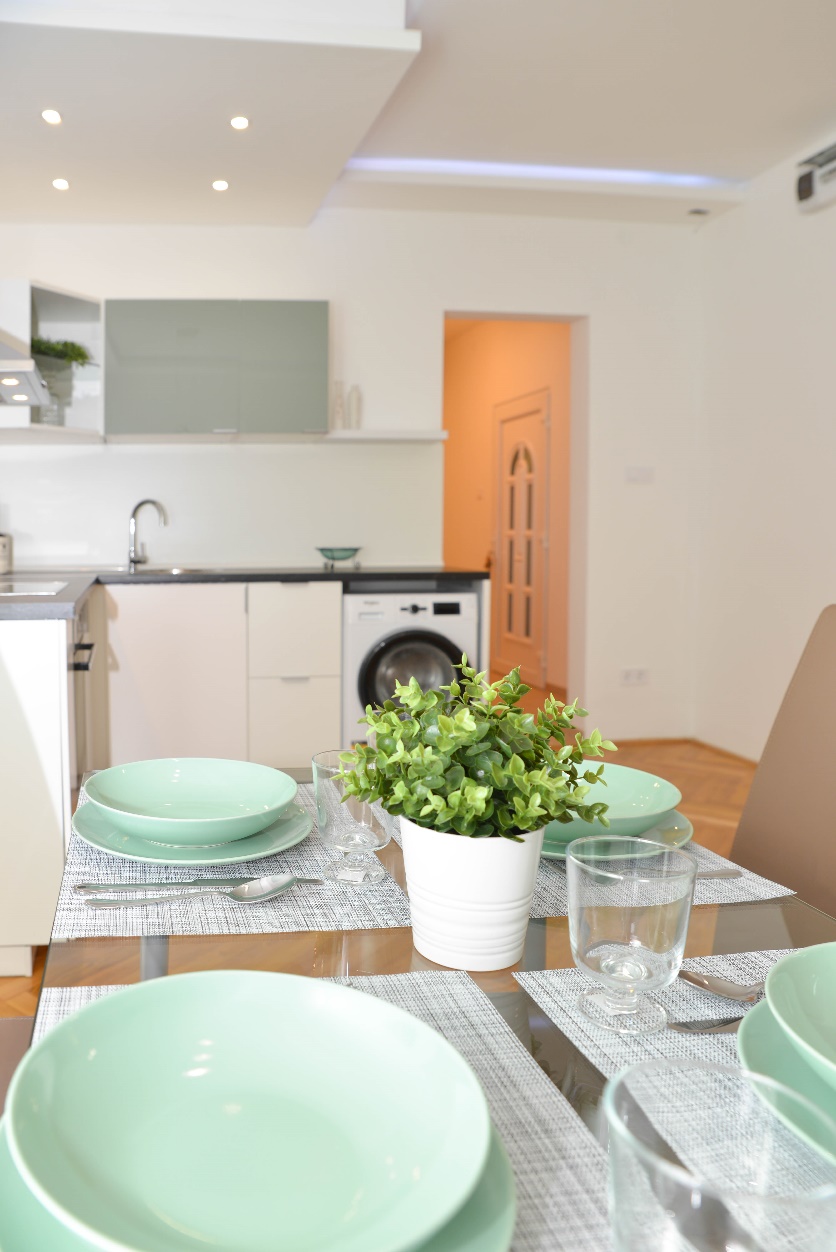 F/2,8                                                                    F/5
ISO
Fény érzékenység
Kompakt fényképezők
Esetenként beállítható
Mobiloknál
Fizikailag nincs
Utólagos effektekkel hasonló hatás érhető el
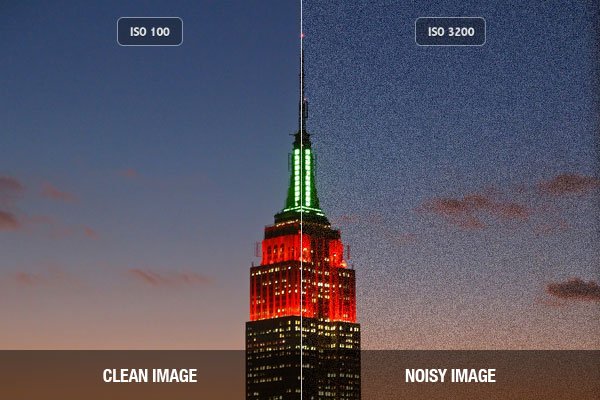 Záridő
Blende szabályozza, hogy mennyi fény jut be az objektíven át az érzékelőre. A záridő azt, hogy mennyi ideig van nyitva a lyuk
Meg kell találni a megfelelő egyensúlyt
Rövid záridő
Sötétebb kép
Nem érzékeny a bemozdulásra
Pillanat megfagyasztása
Hosszú záridő
Világosabb kép
Érzékeny a bemozdulásra
Fényfestés, mozgásokat akarok szemléltetni
Kompakt fényképezők
Esetenként beállítható
Mobiloknál
Fizikailag nincs
Utólagos effektekkel hasonló hatás érhető el
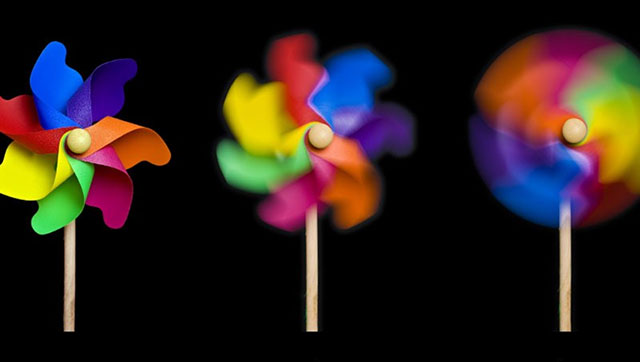 Vaku
Villanófény, mesterséges fényforrás
Rendszervaku
Derítők
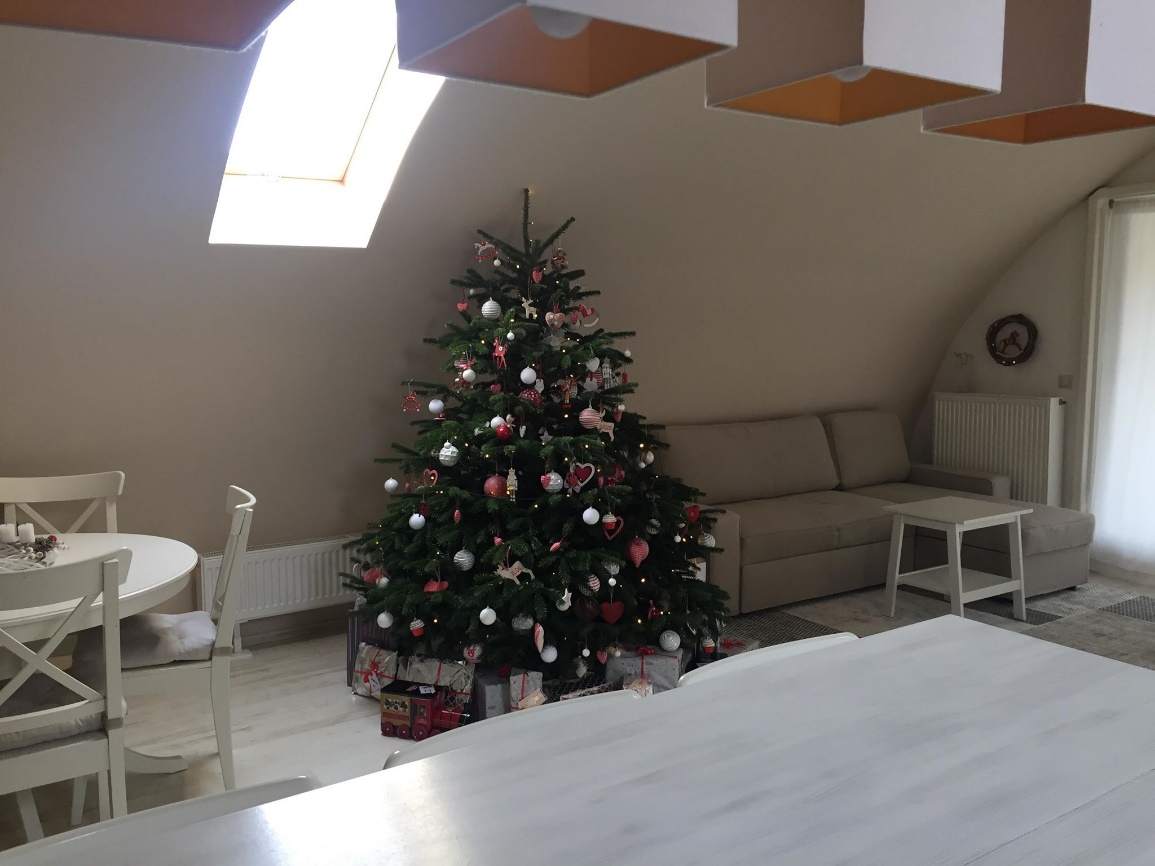 Javaslatok
Legyen rend
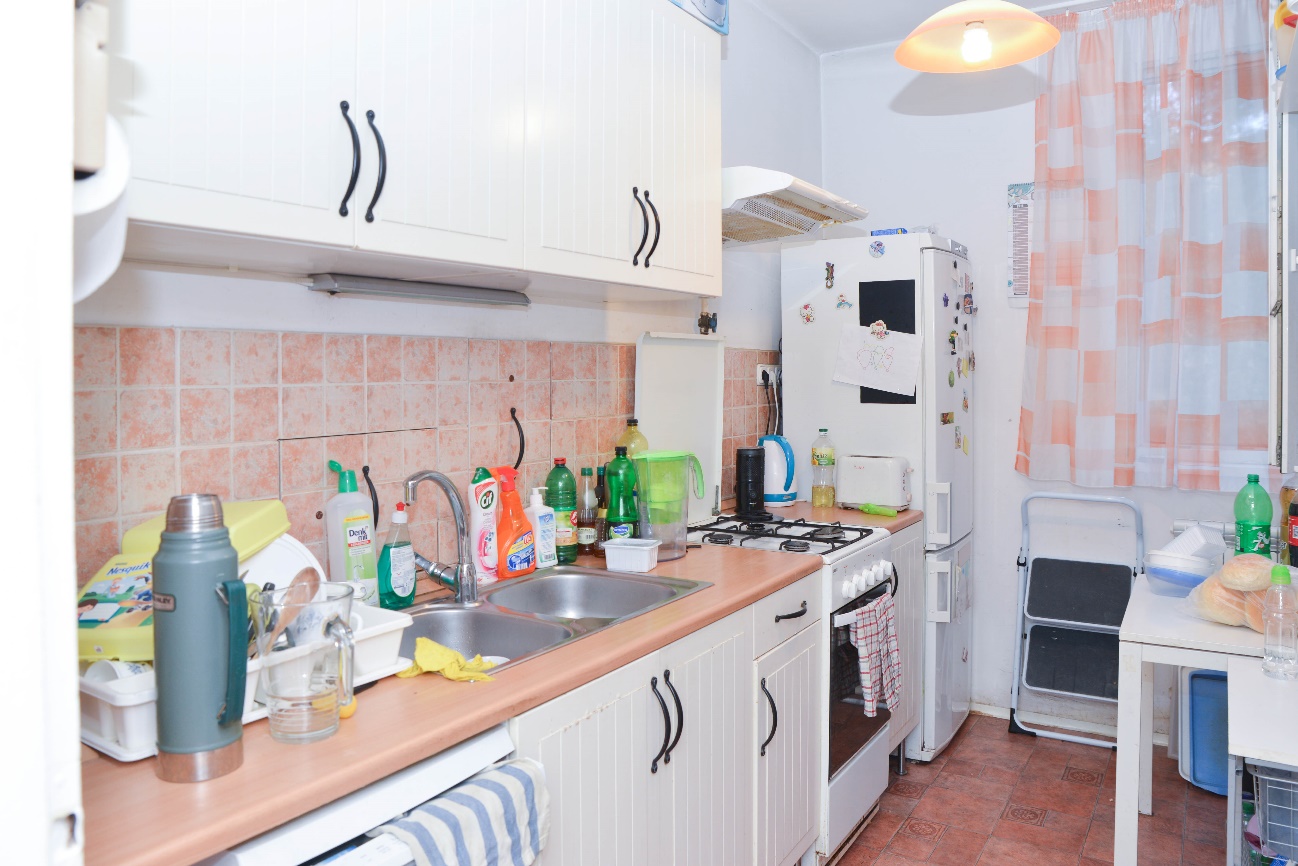 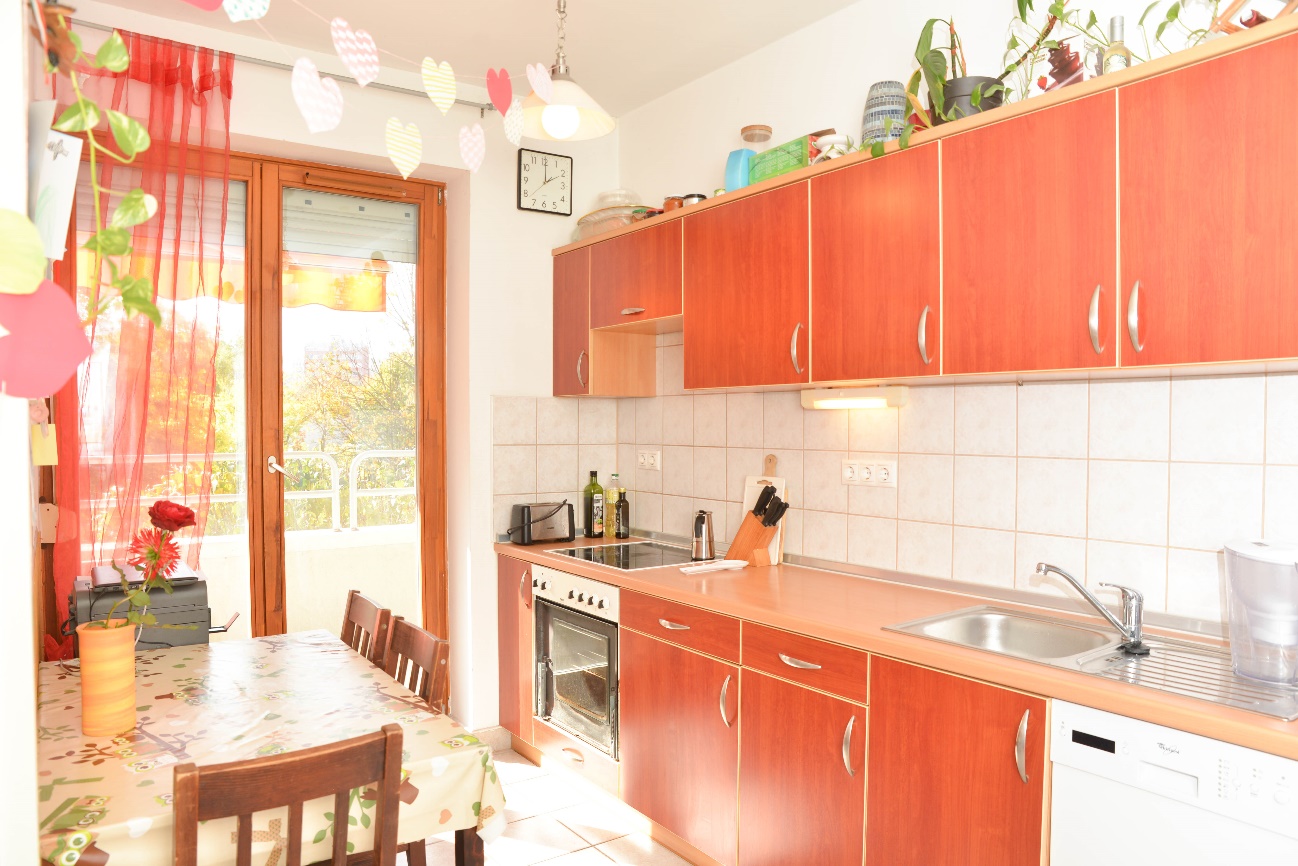 A vízszintes legyen vízszintes
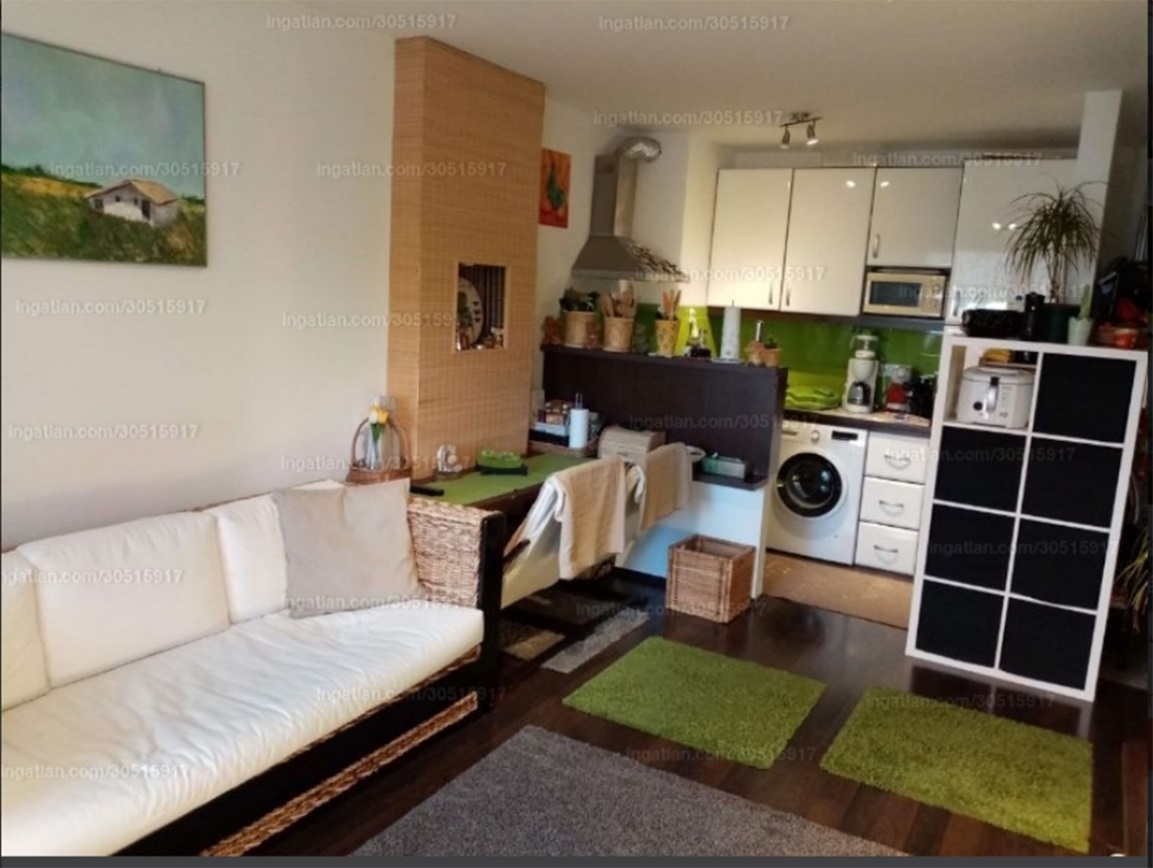 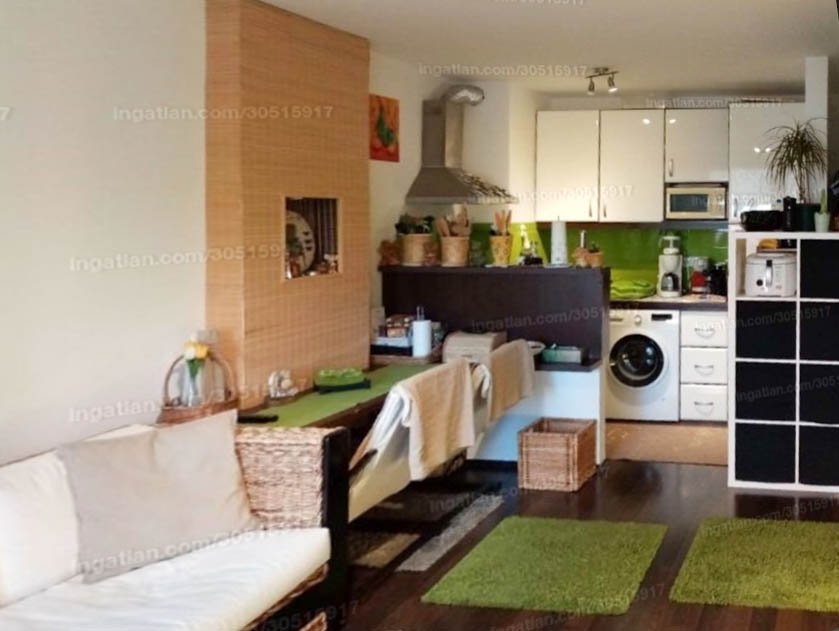 A bútorok legyenek függőlegesek
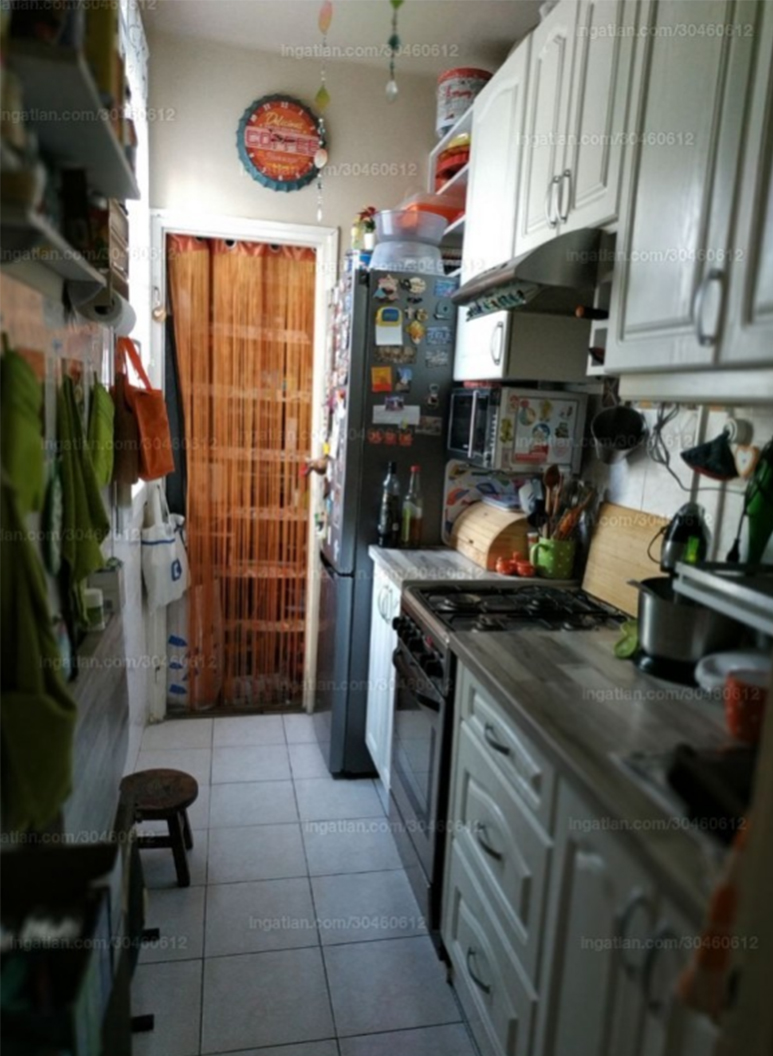 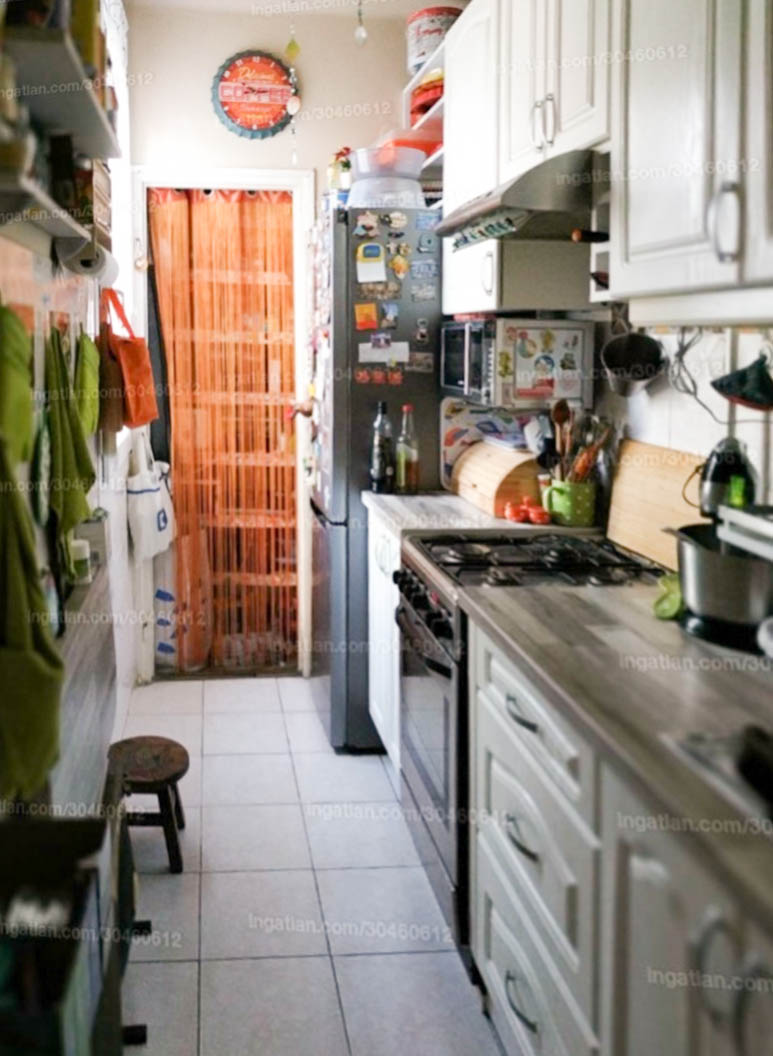 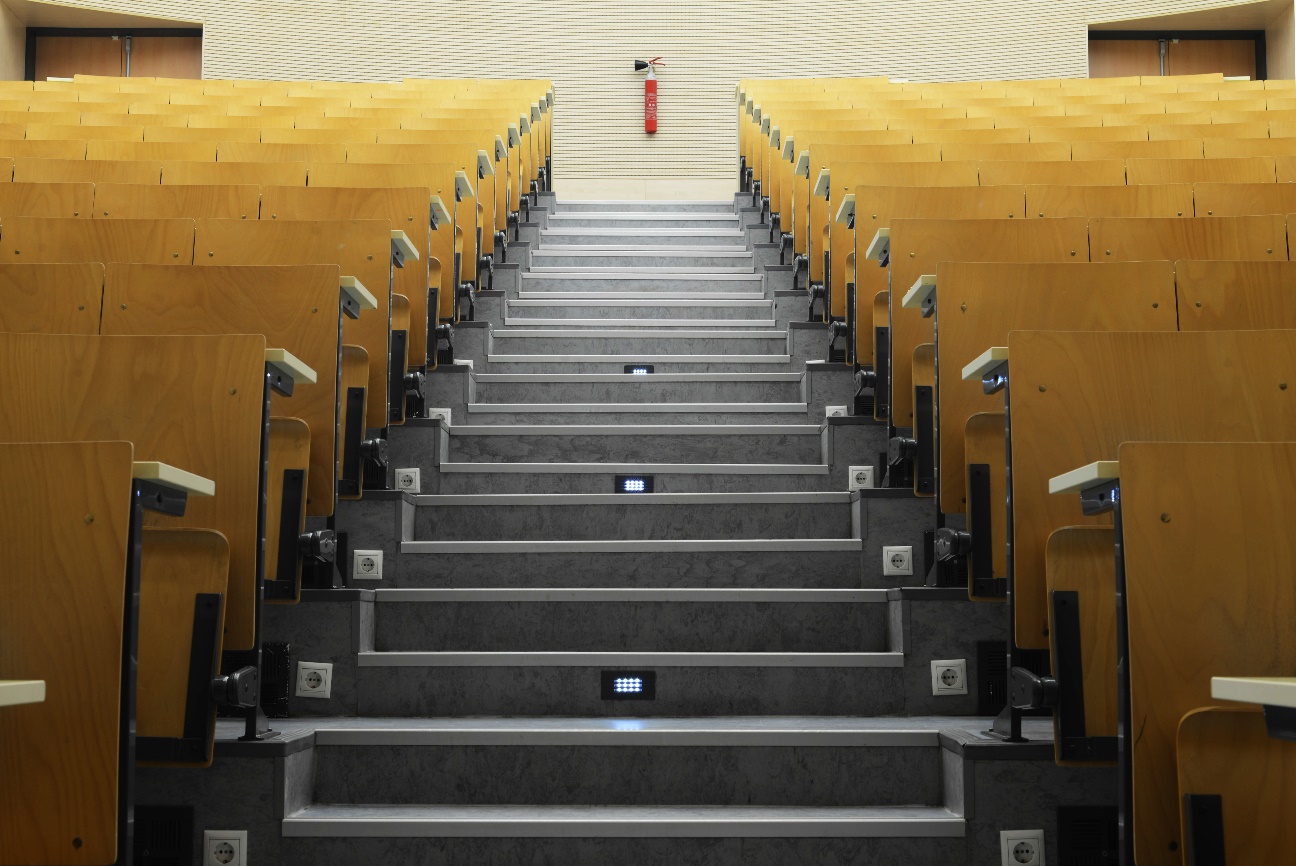 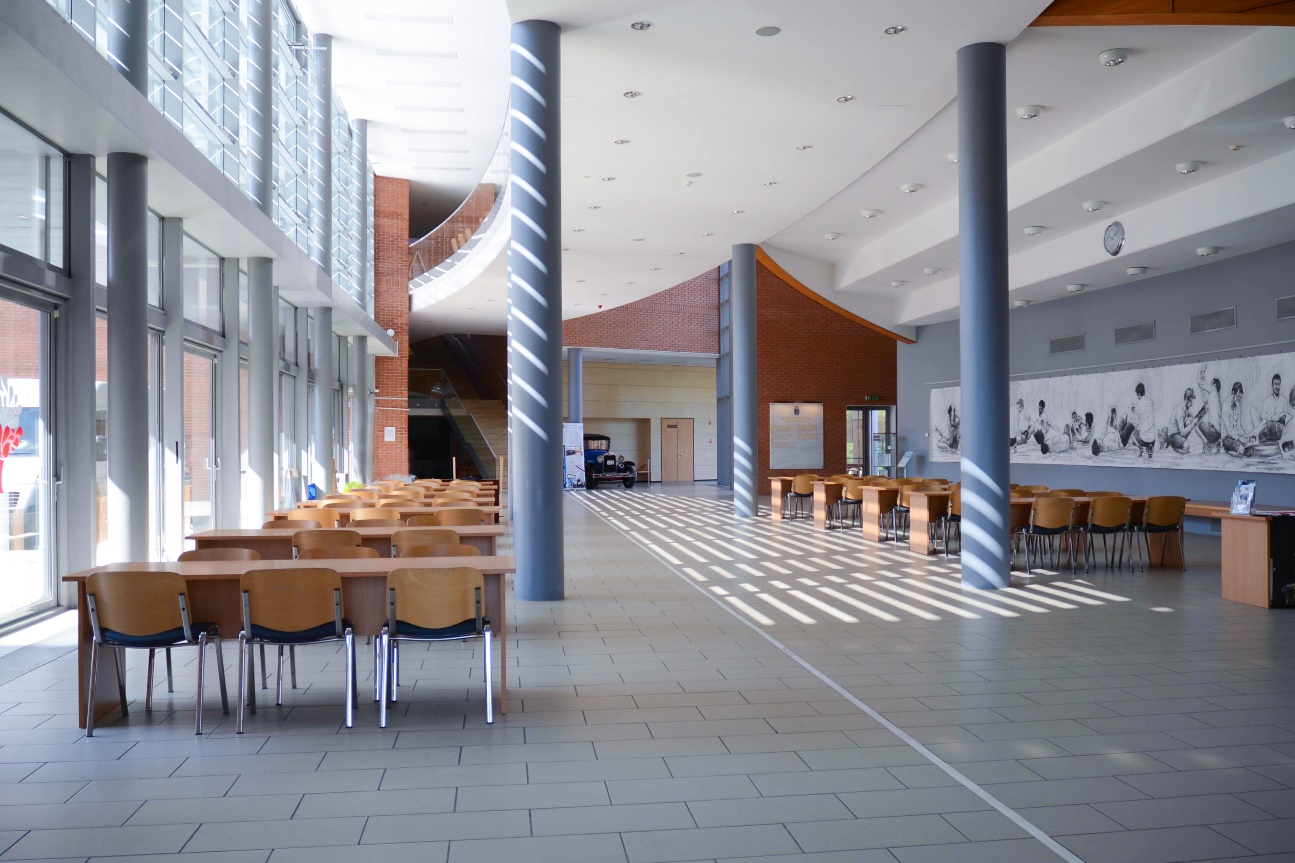 Legyen letisztult a környezet
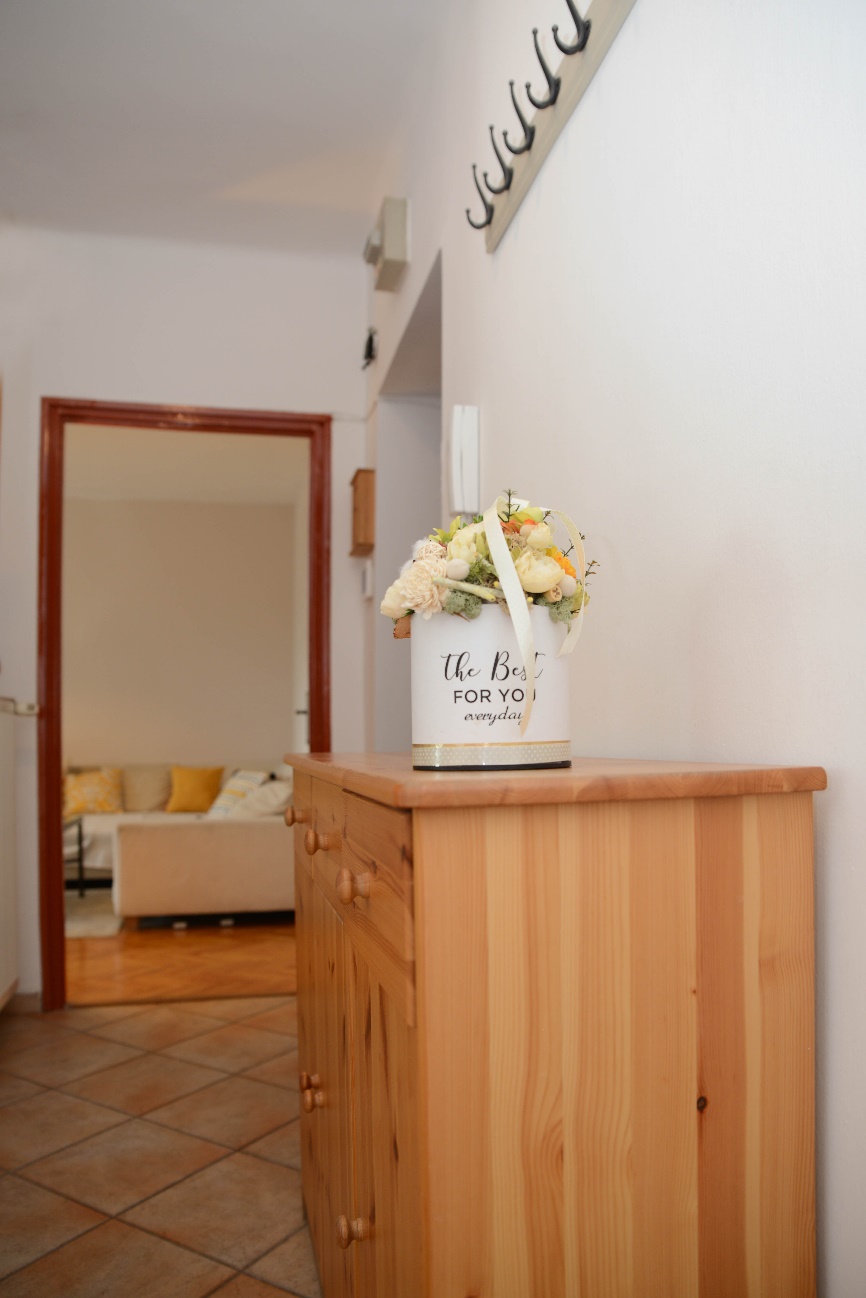 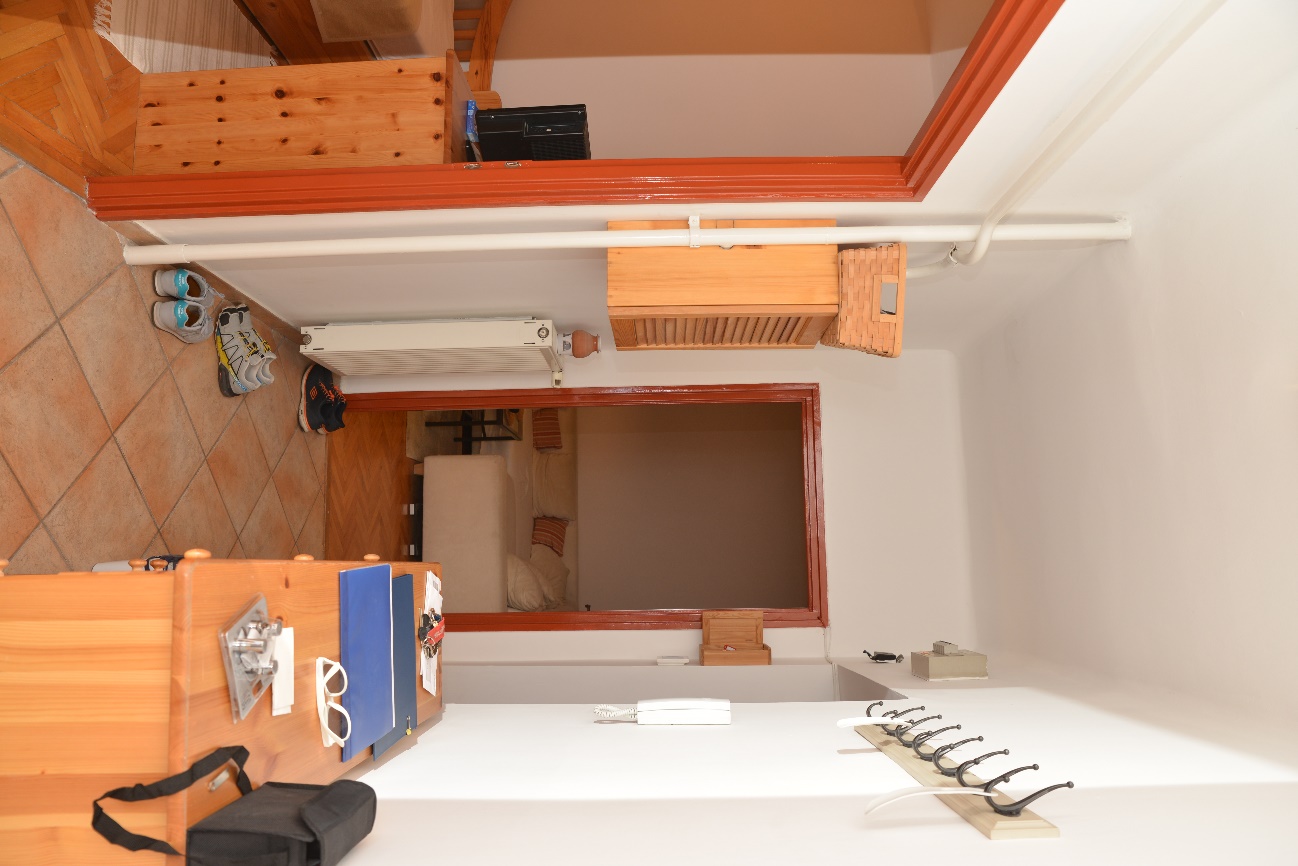 Ne látszódjon a tükörben a fotós vagy a vaku csillanás
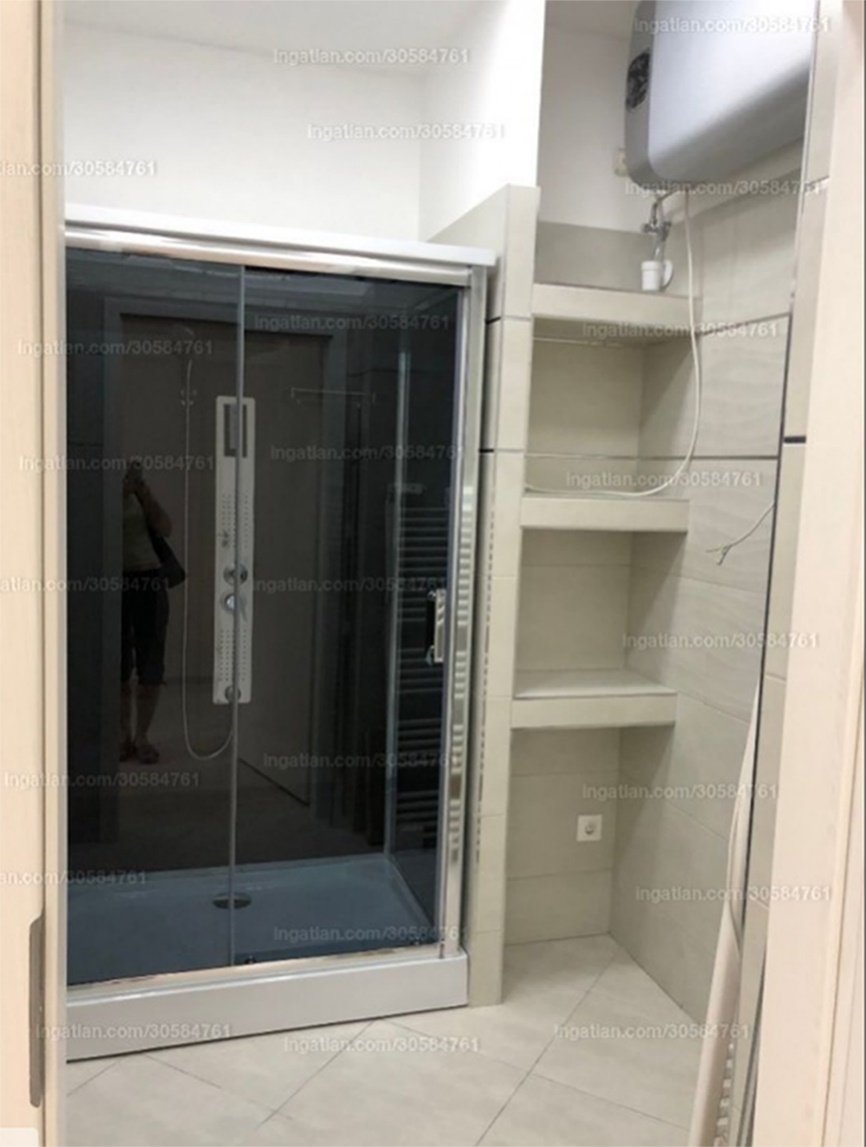 Oda nem illő dolgot ne fotózzunk
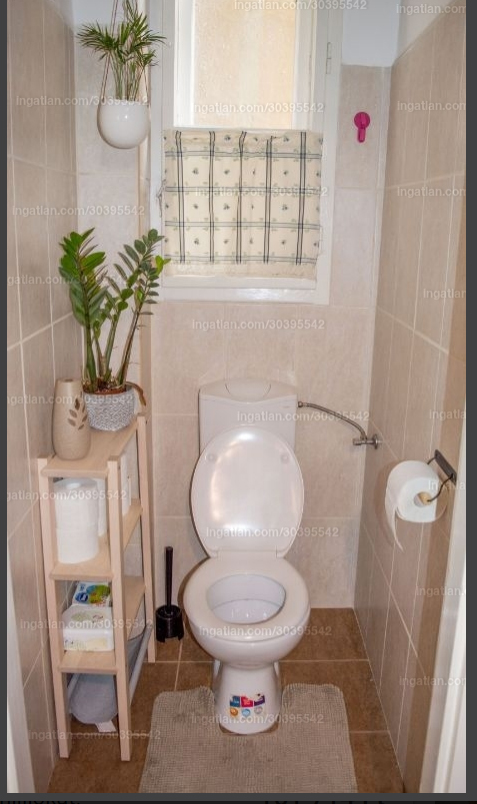 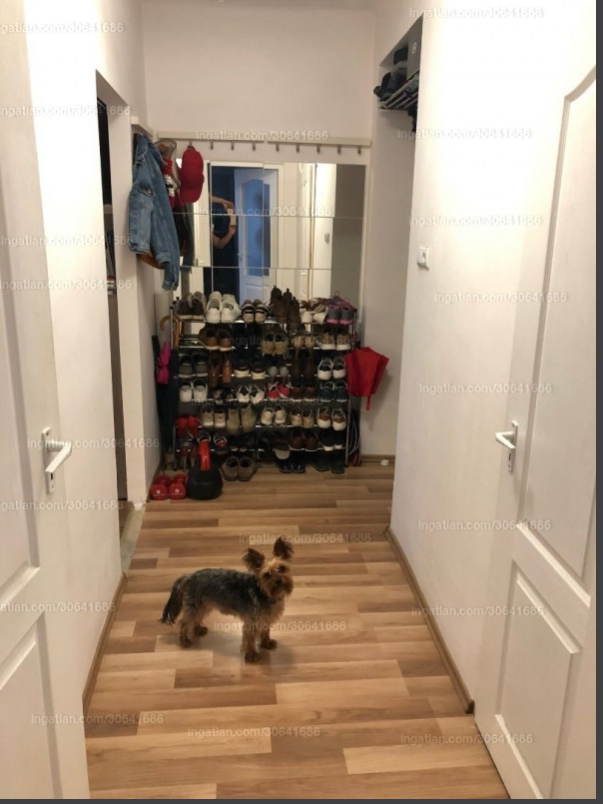 A lényegen legyen a hangsúly
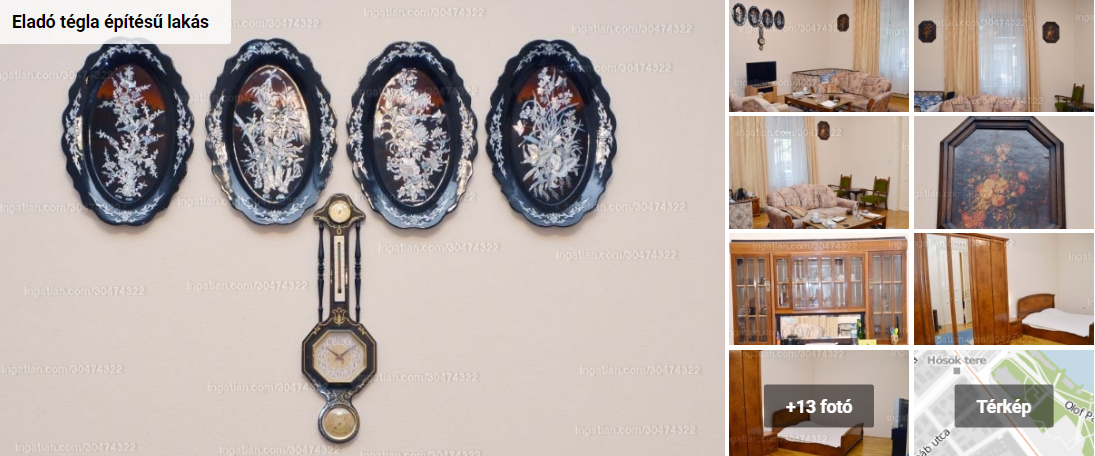 Válasszunk jó perspektívát
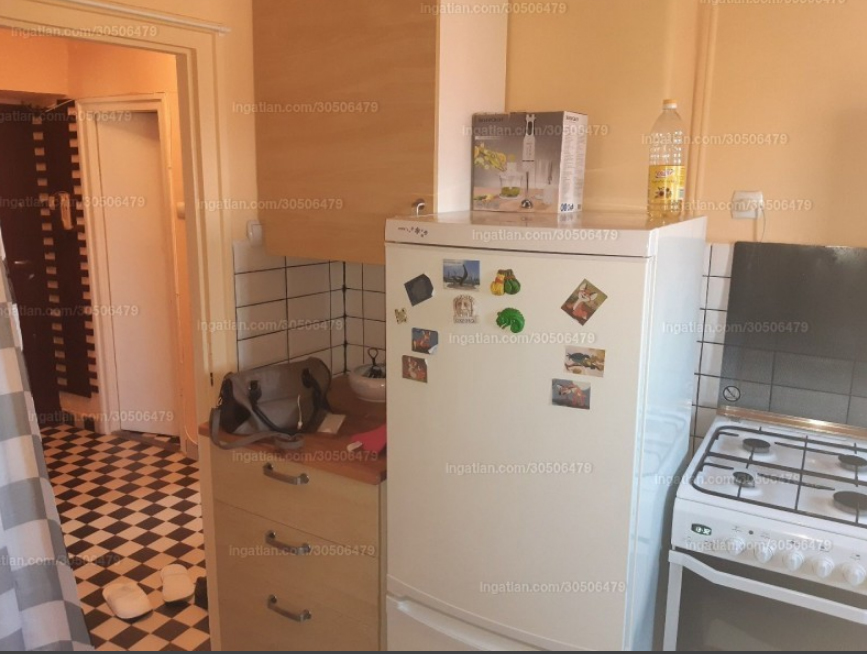 Fehéregyensúly problémák elkerülése
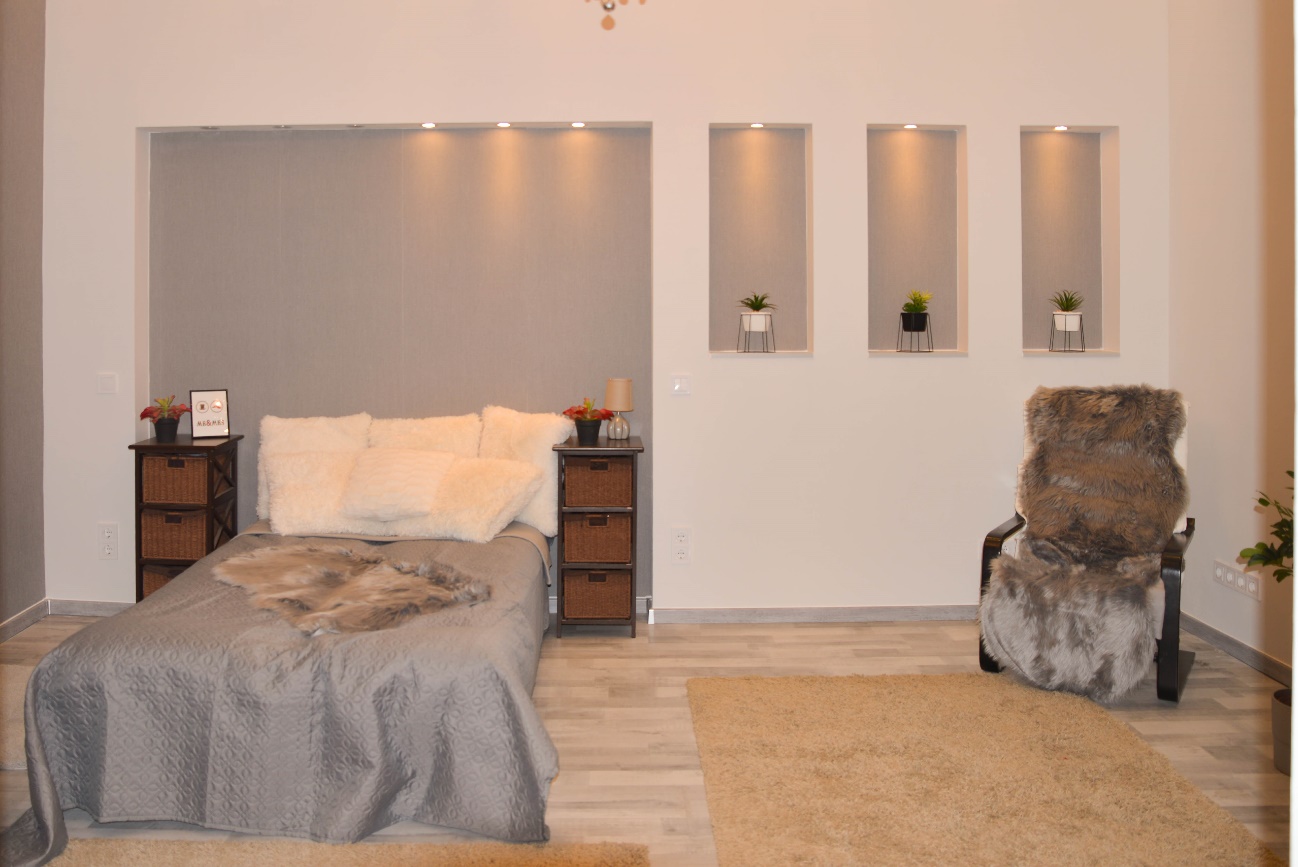 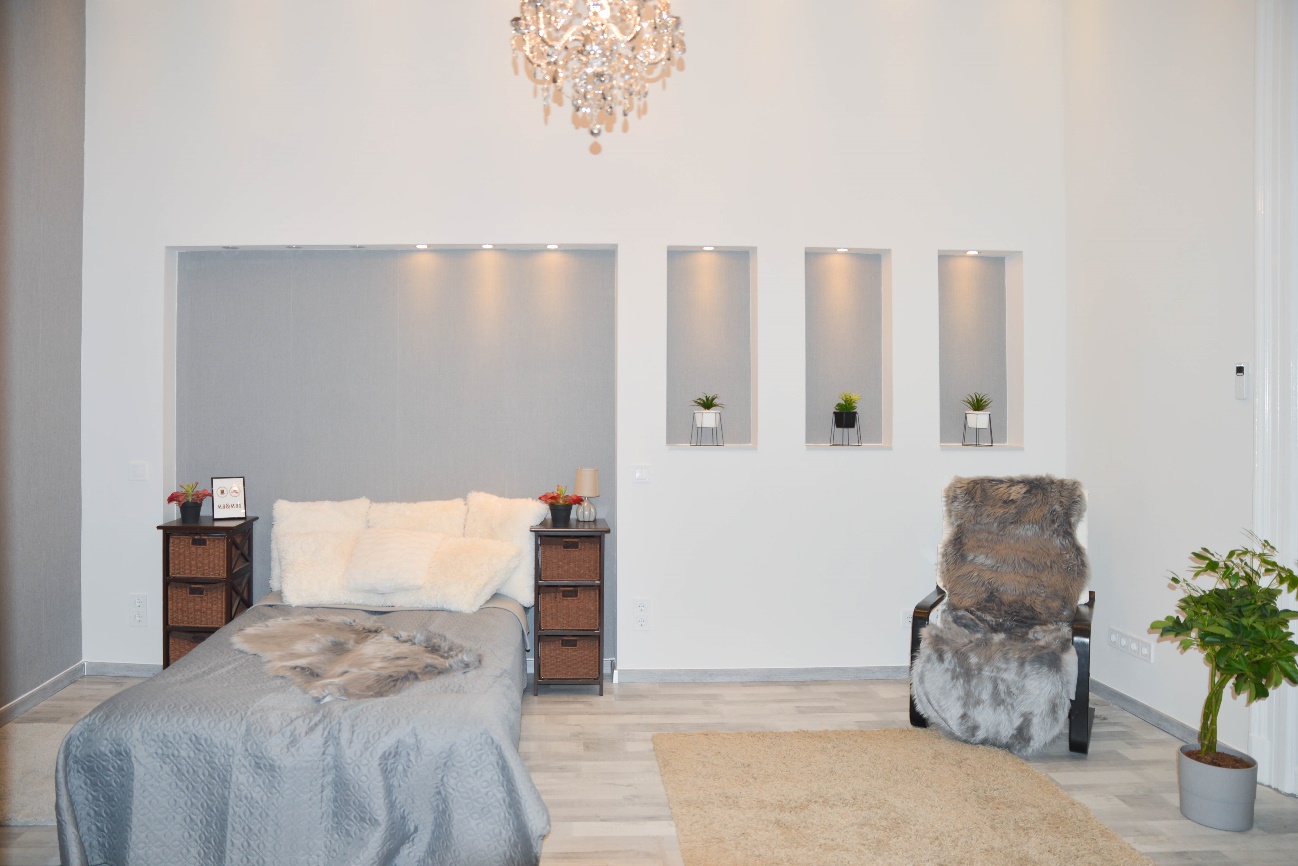 Legyen megfelelő a magasság
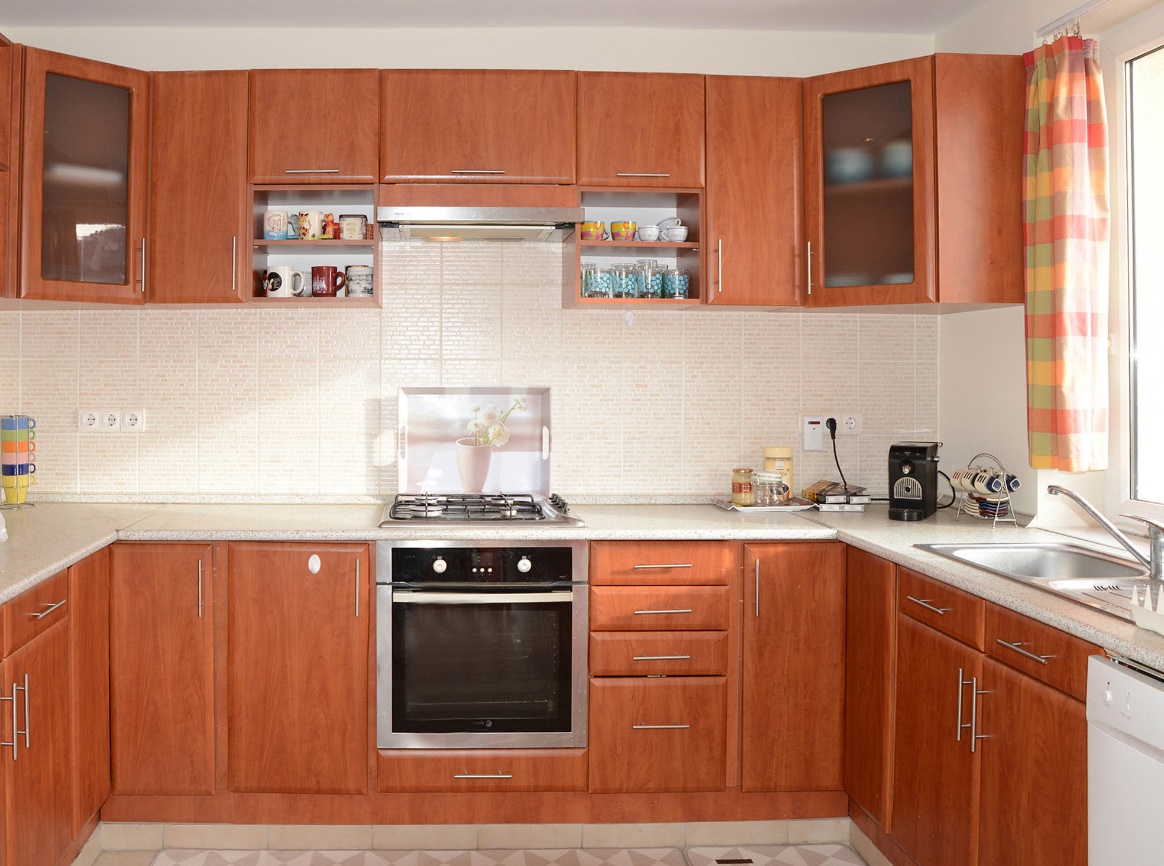 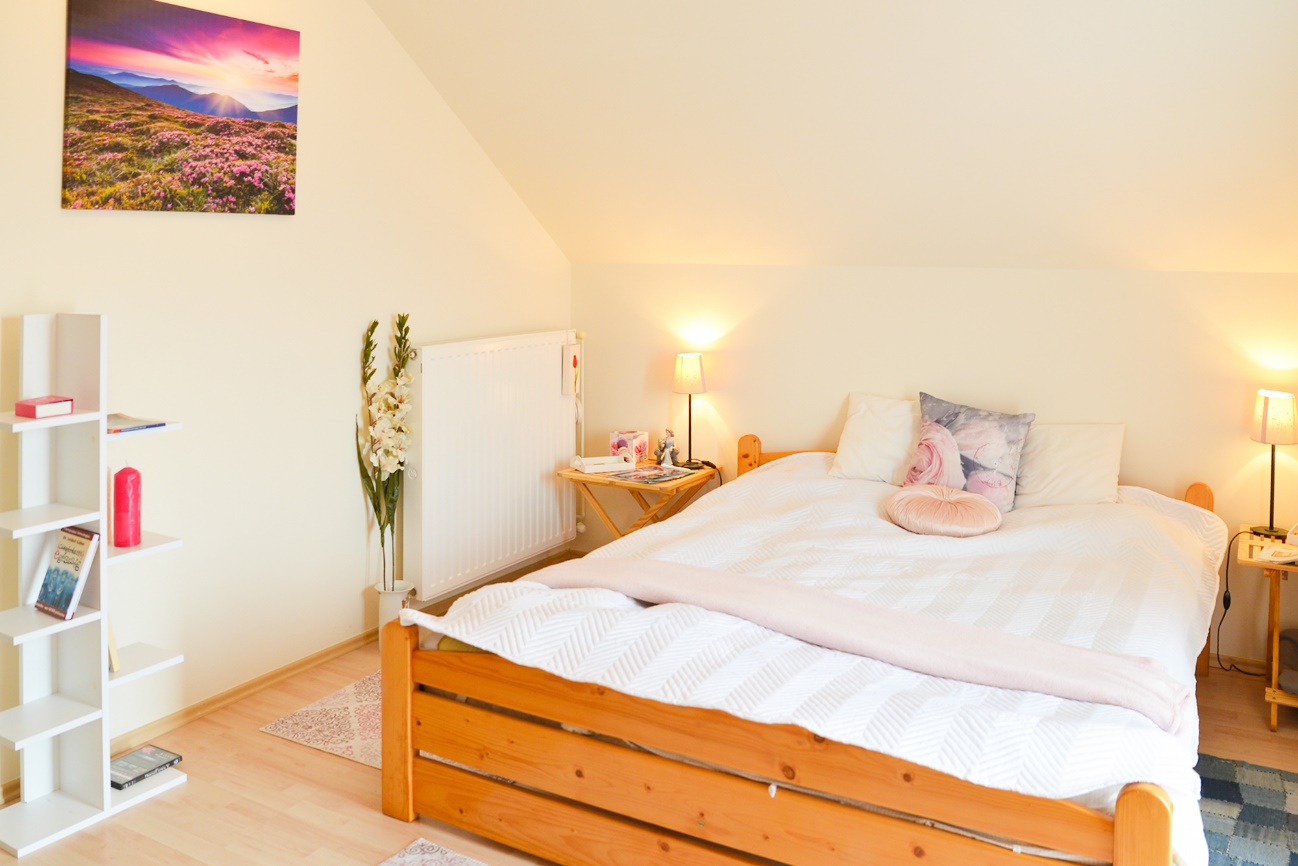 Látszódjanak a burkolatok
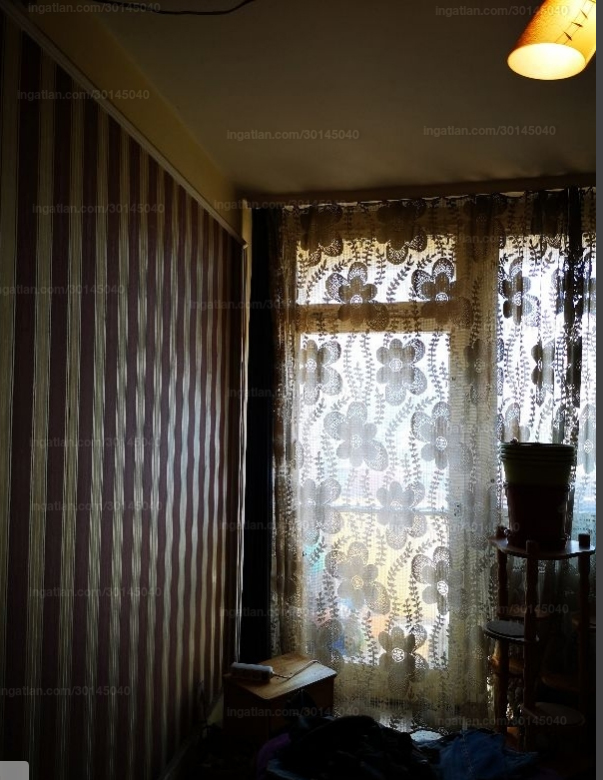 Tér tűnjön minél tágasabbnak
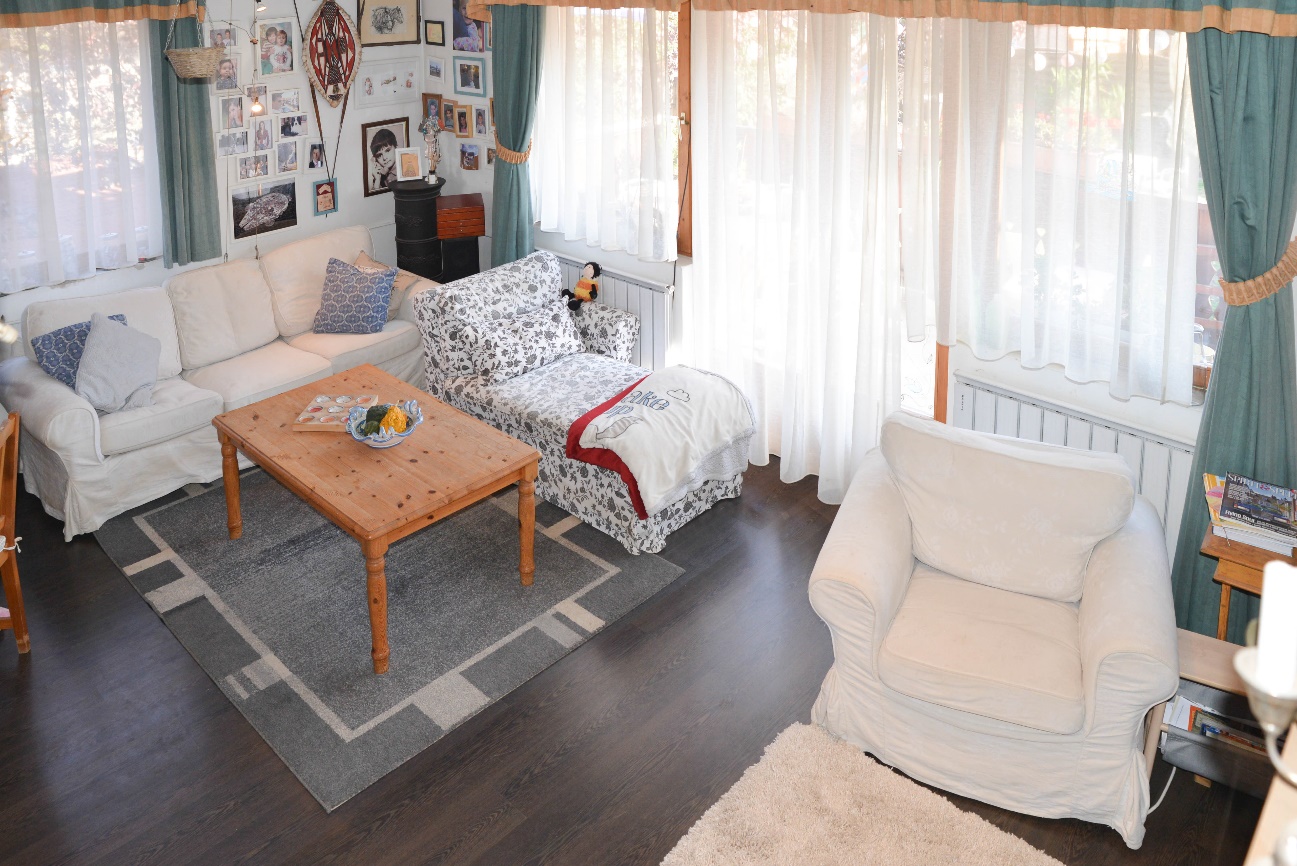 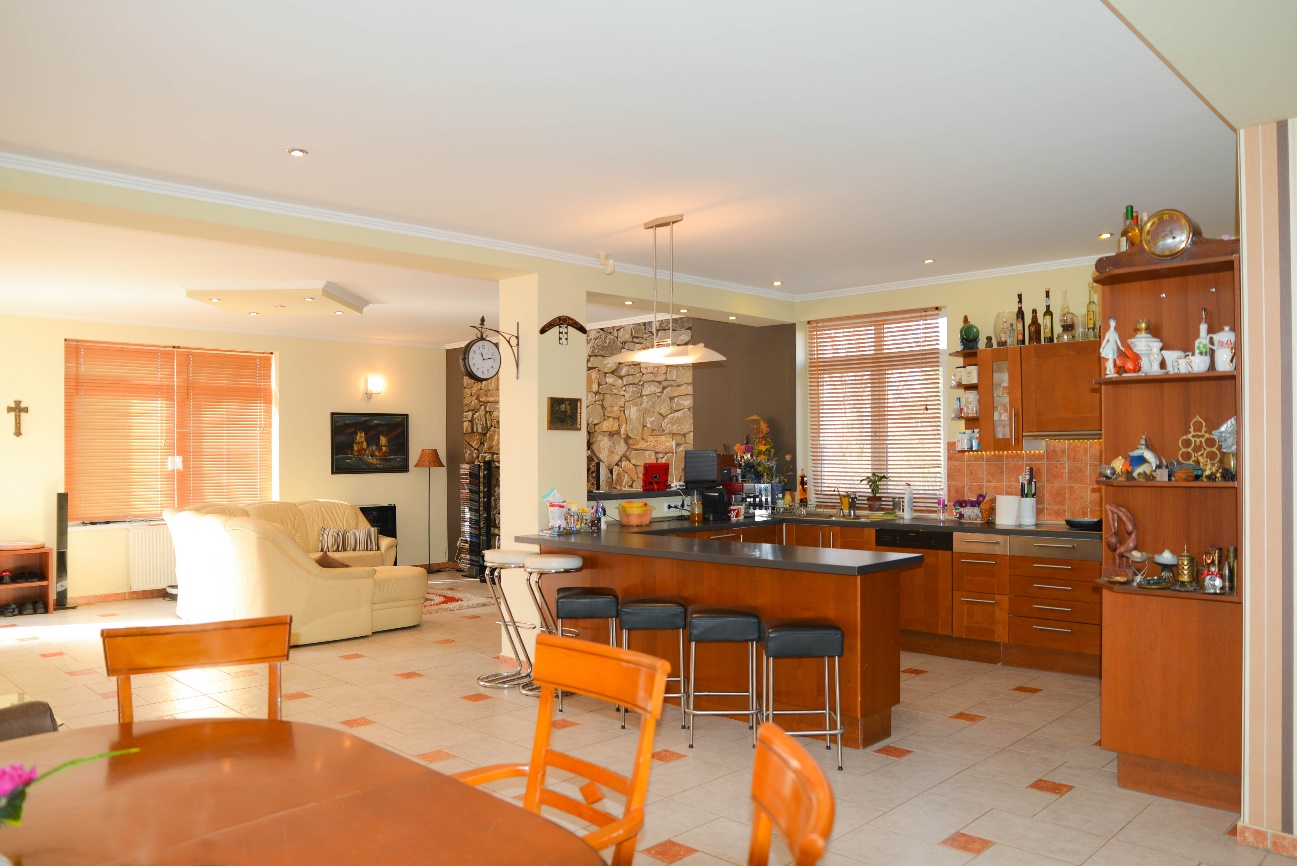 A kép legyen éles
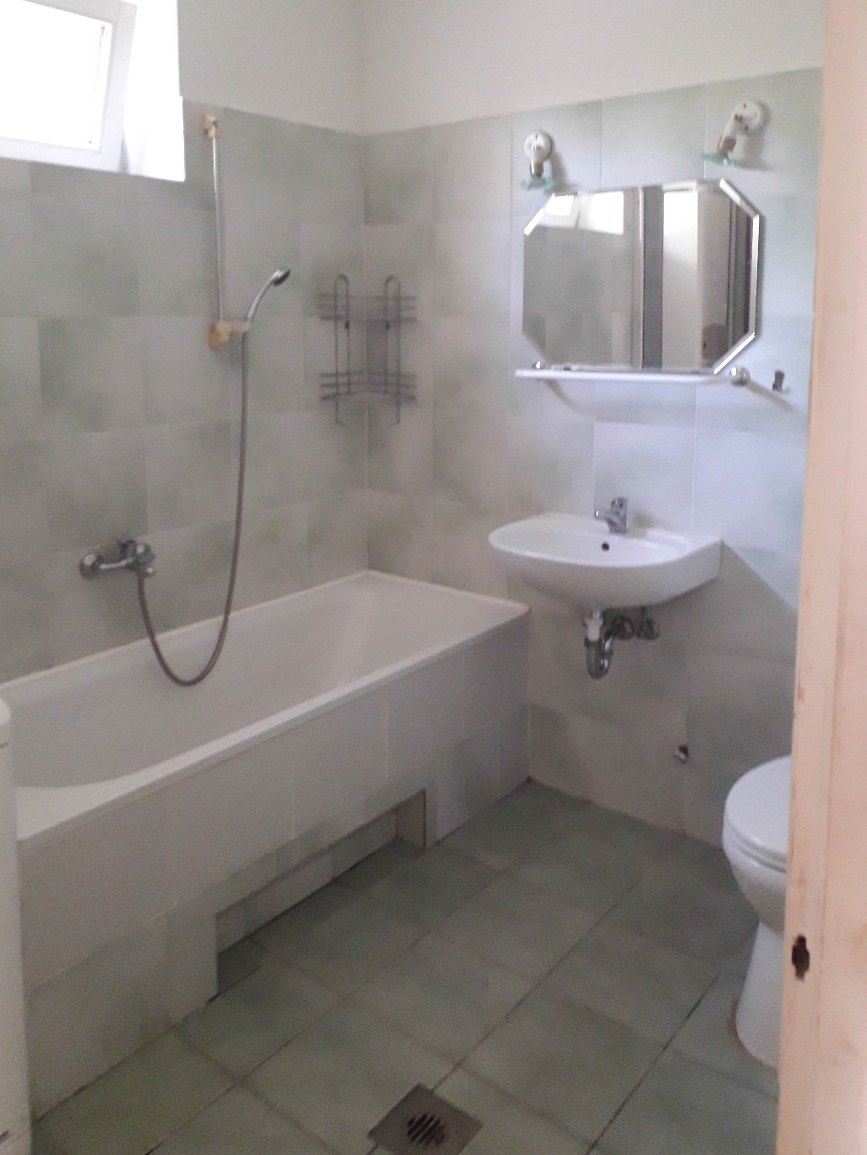 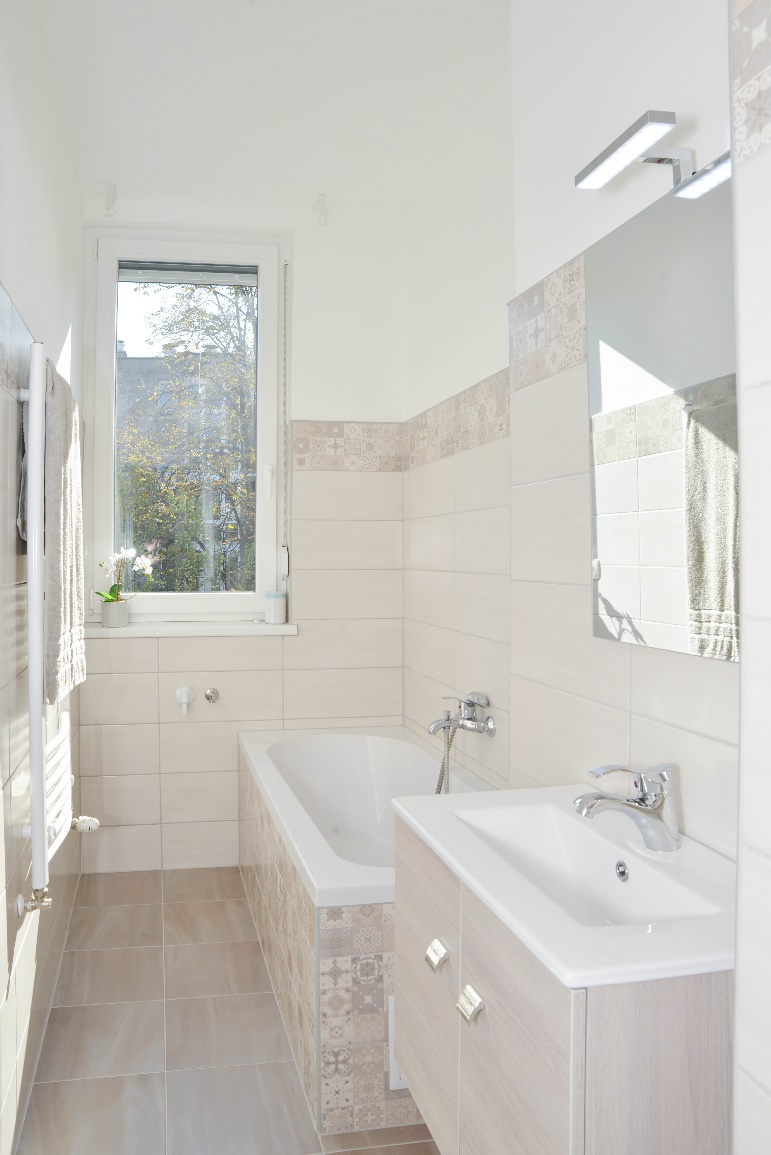 Megfelelő napszak
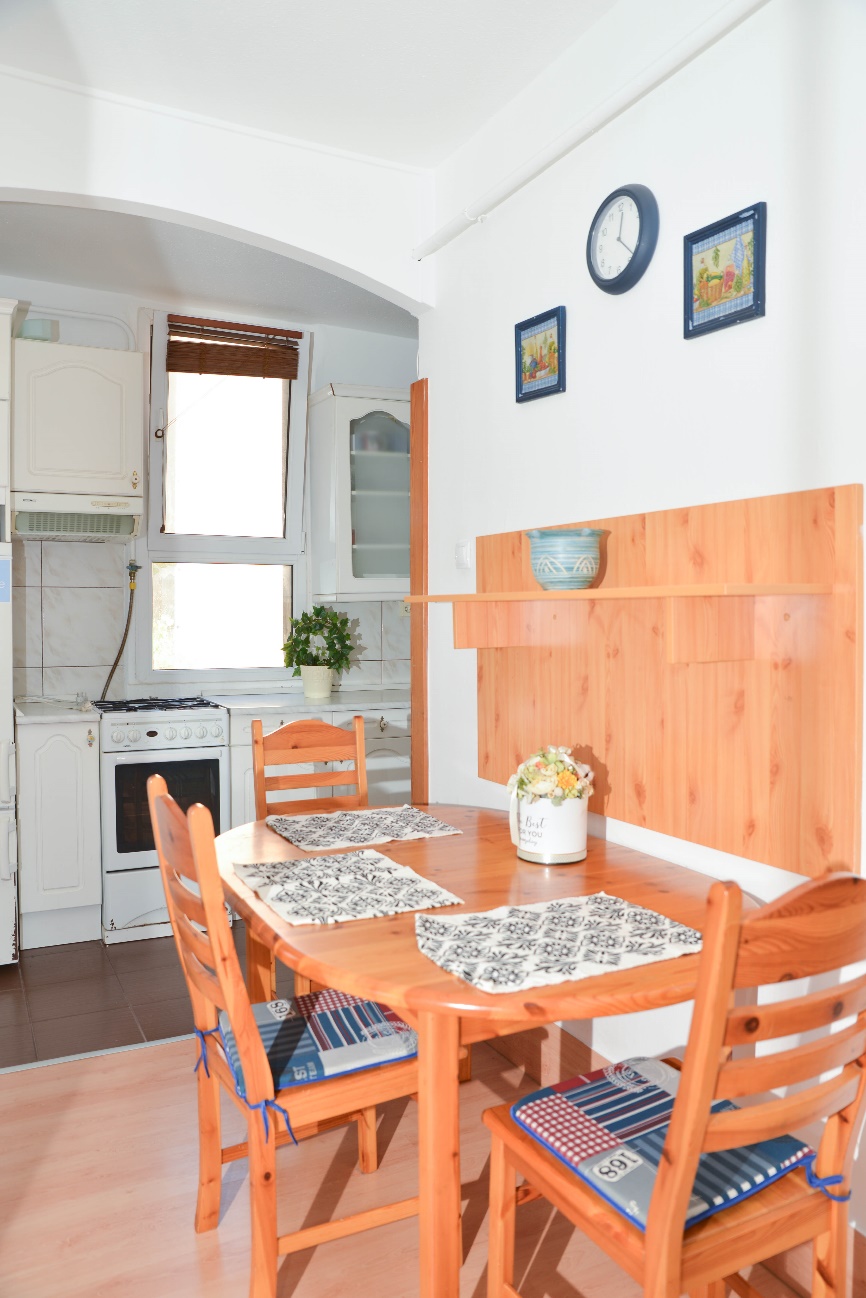 Ne legyen zsúfolt a tér
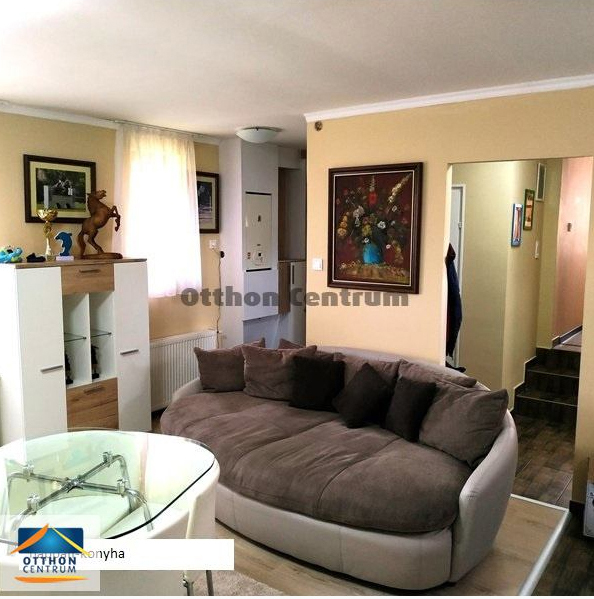 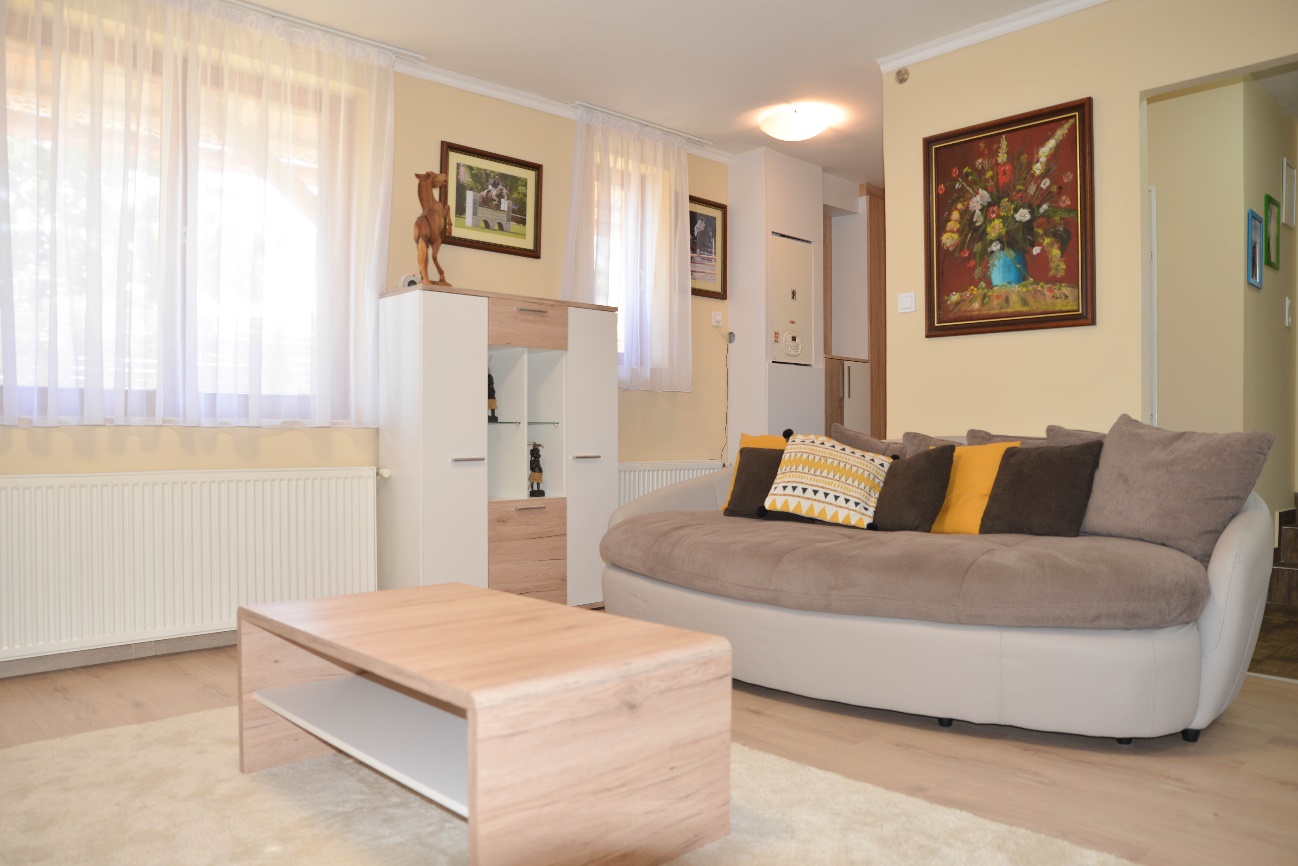 Fókuszvonal – vezető vonal
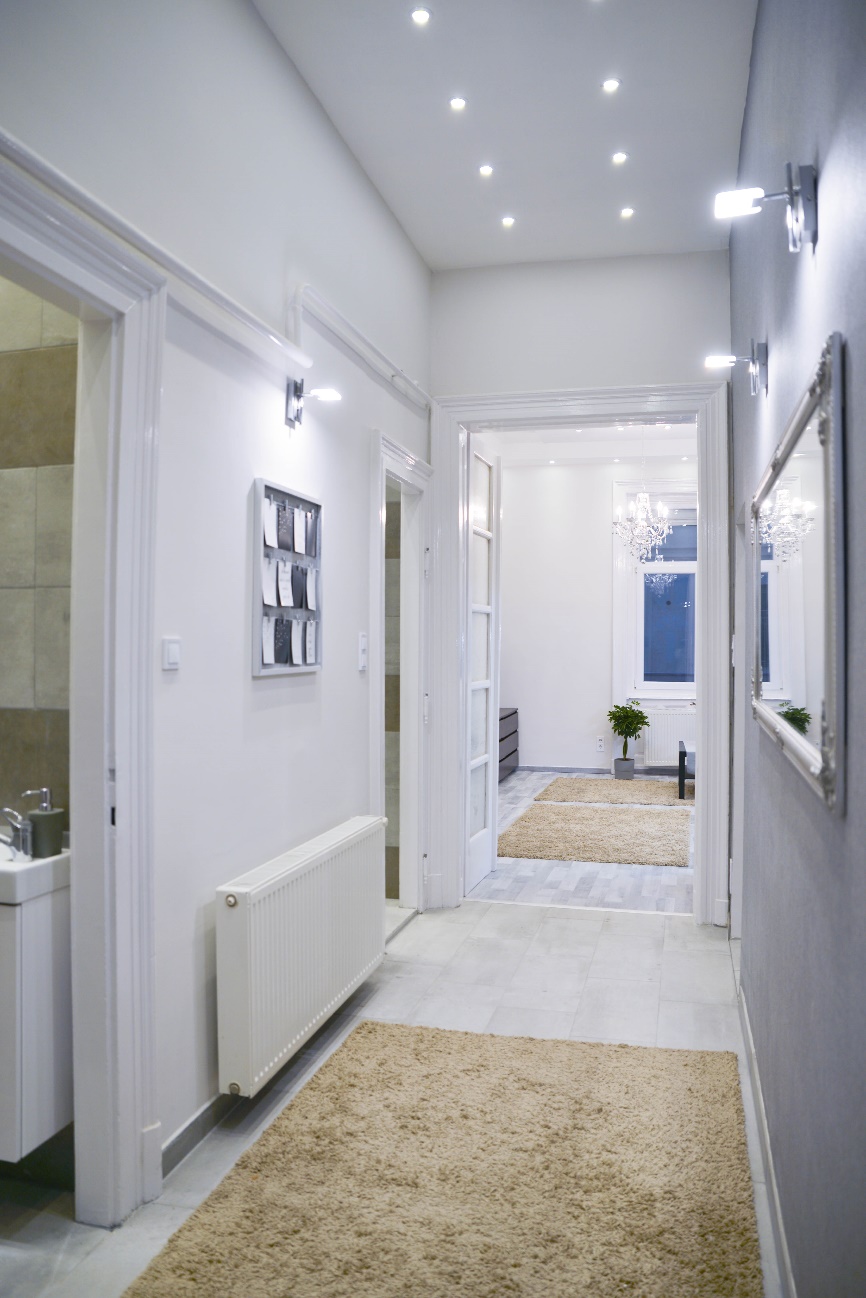 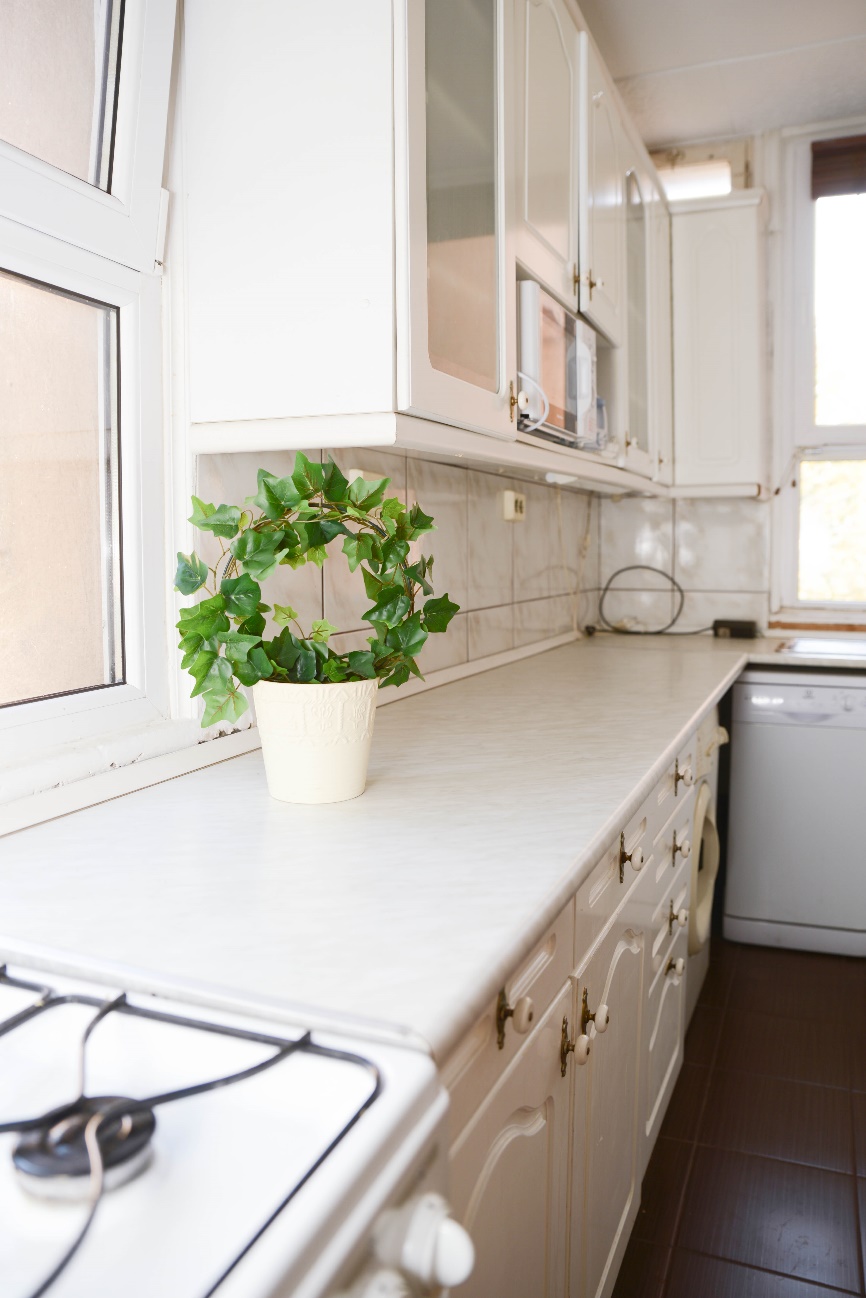 Mutasd meg miben más
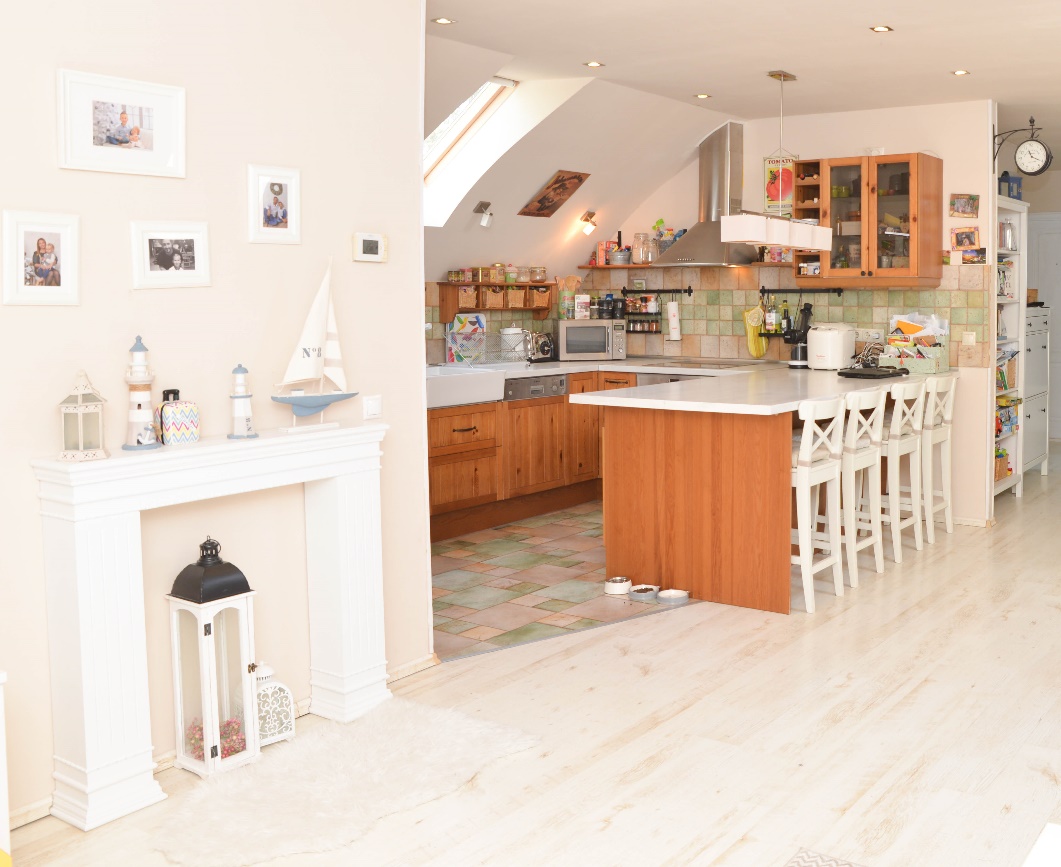 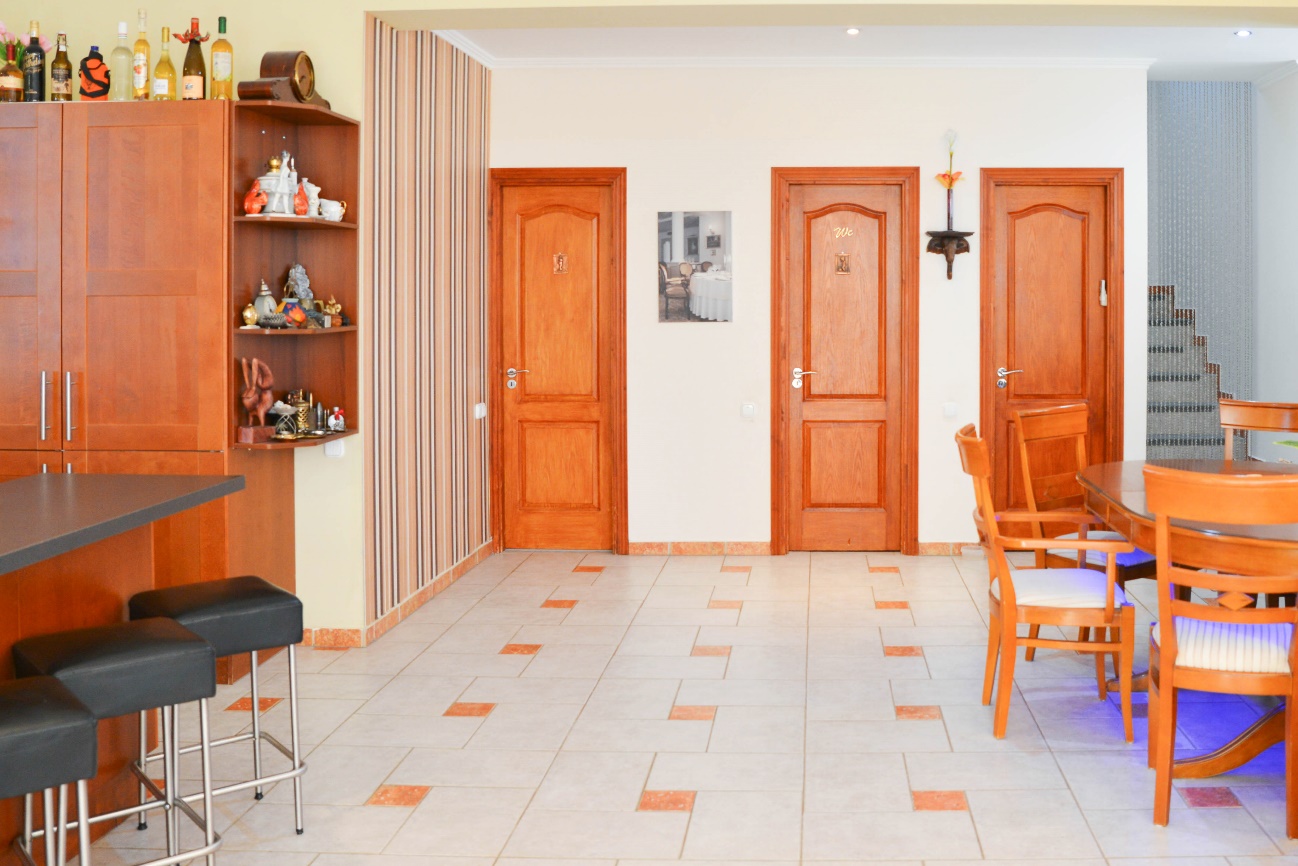 Készüljön elég sok kép
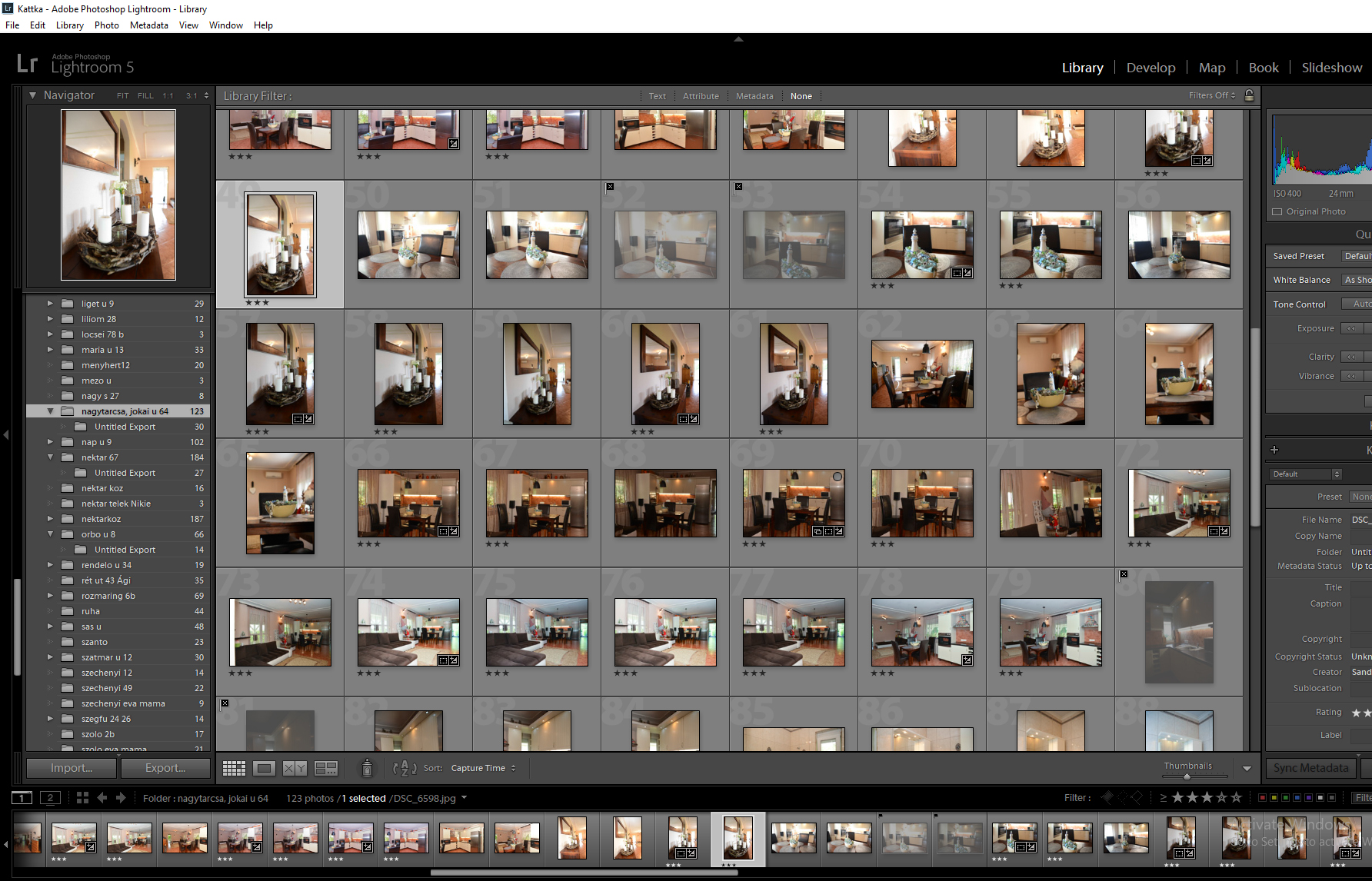 Home Staging
Home Staging célja
Felöltöztetjük az ingatlant
Bemutatja az ingatlanba rejlő lehetőségeket
A vevő azt érezze, itt akarok élni
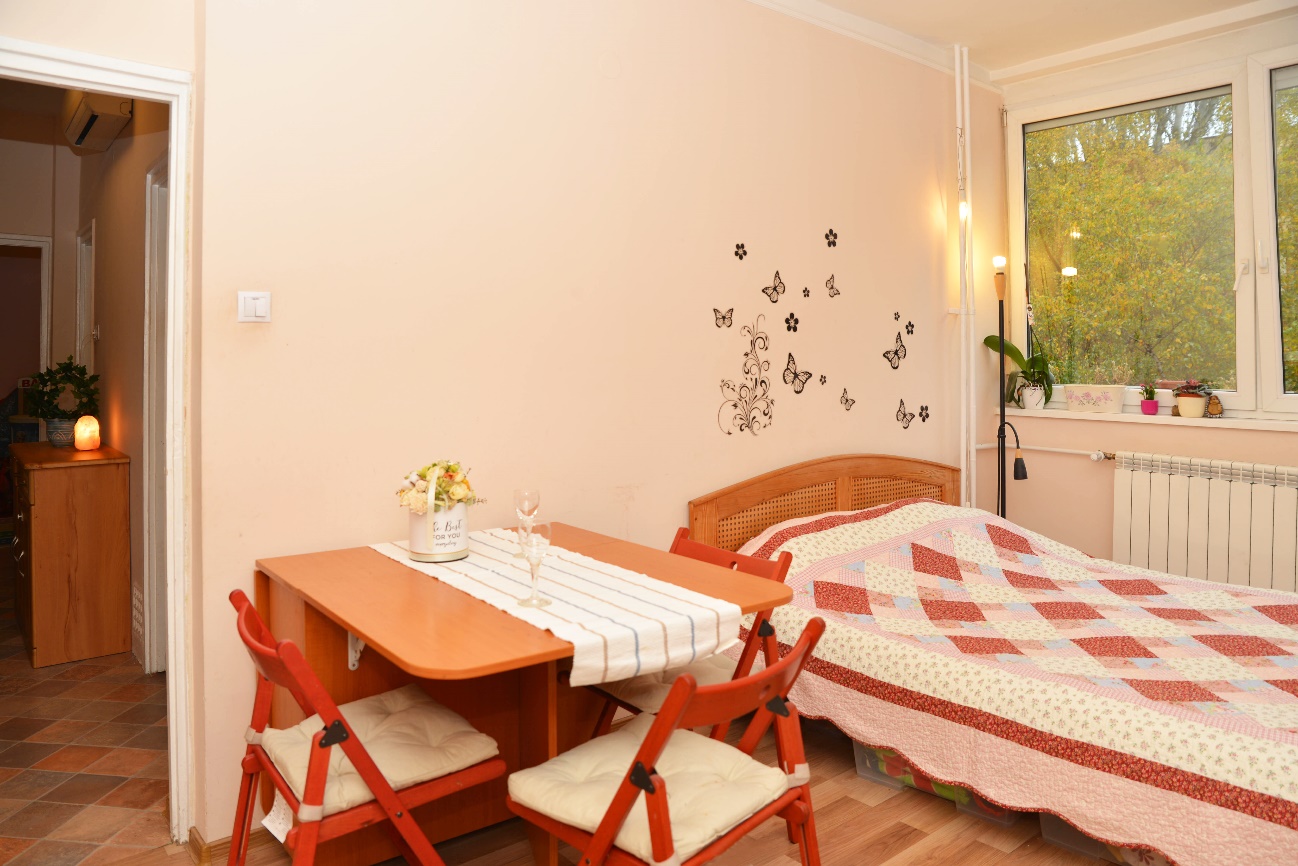 Legyen kívánatos
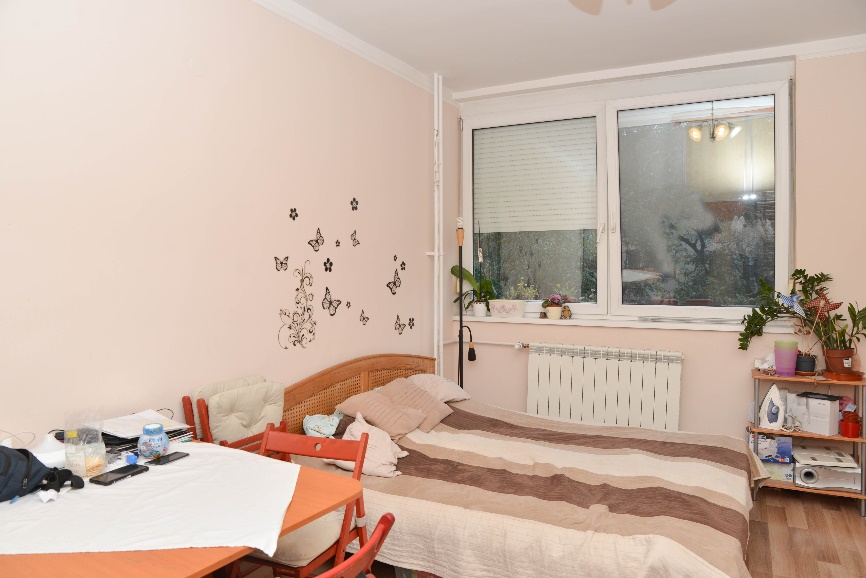 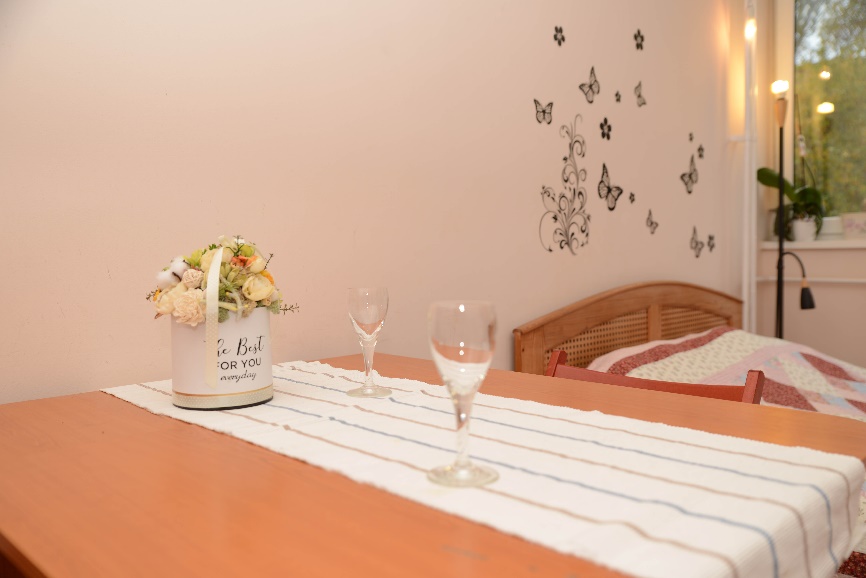 Alapvető szabályok
Rakjunk rendet
Tegyünk el az apró-cseprő személyes dolgokat
Helyezzünk növényeket, dekorációkat
Szobákat tegyük harmonikussá (Falhoz passzoló színes kiegészítőkkel pl.)
Vevő nem azt akarja látni, hogy kik laknak a lakásban, hanem önmagát szeretné látni jövendőbeli otthonában.
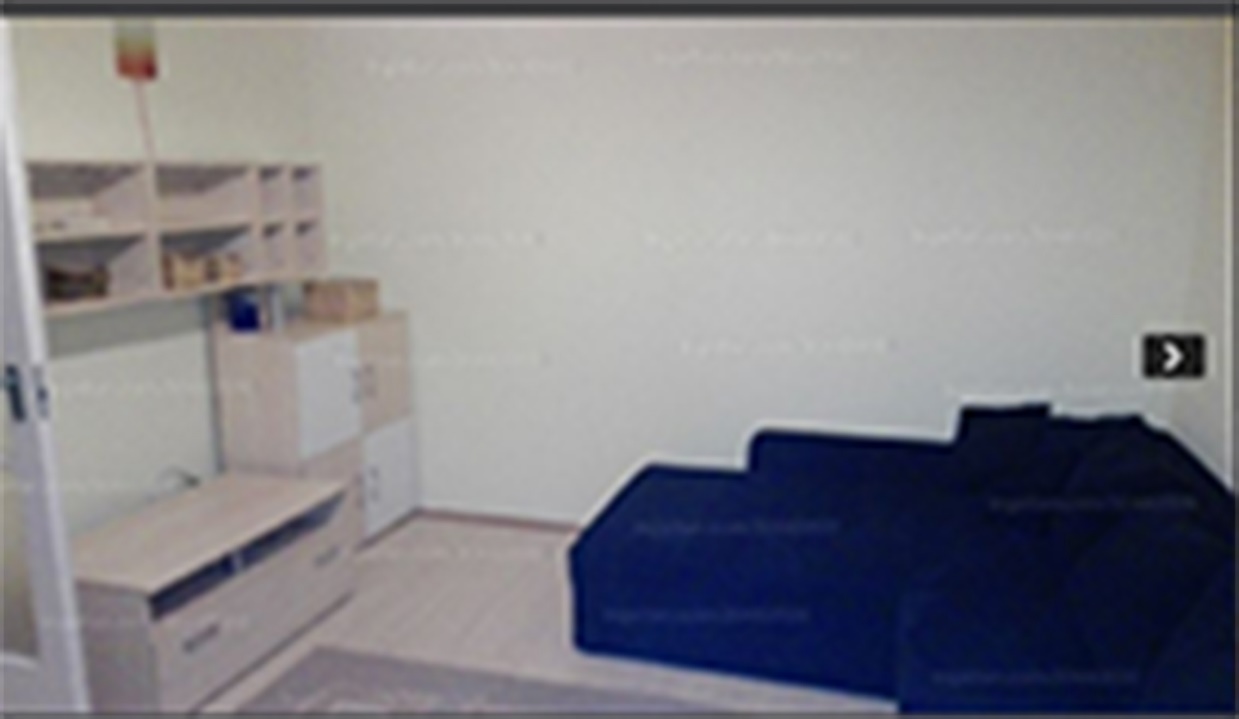 Művészi fotók
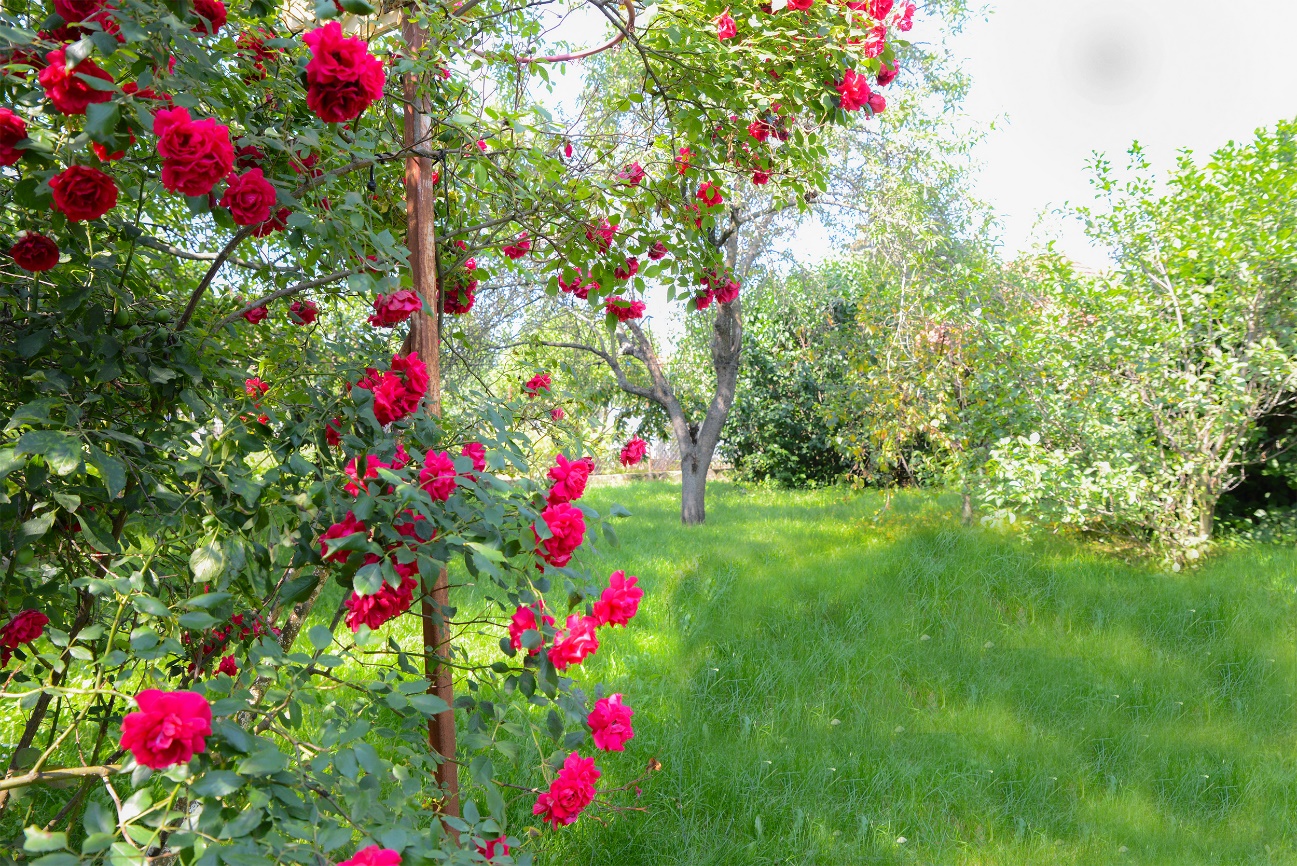 Hasznos kellékek
Párnák
Terítők
Étkészletek
Ágytakarók
Dekorációs tárgyak
Növények
Szőnyegek
Utómunka
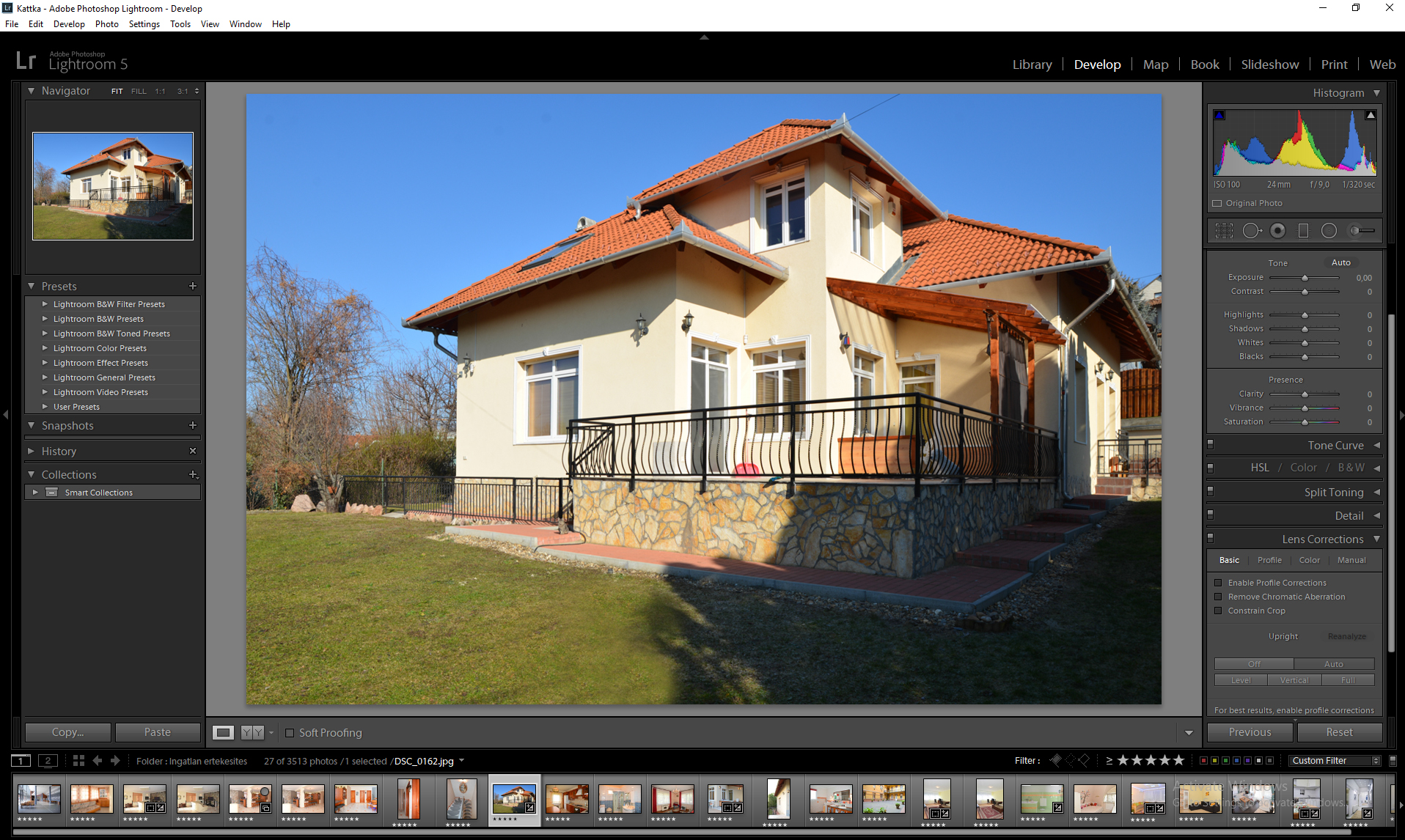 Köszönöm a figyelmet!
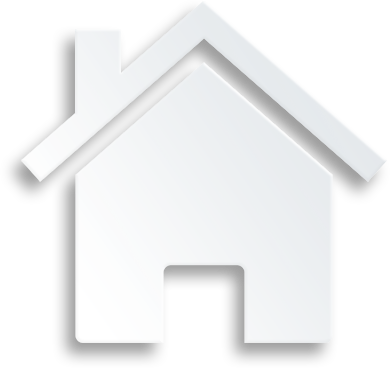